Data Assimilative Modeling in Coastal and Shelf Waters of the U.S. Mid-Atlantic Bight and Gulf of Maine
John Wilkin
Julia Levin, Javier Zavala-Garay, Hernan ArangoMarine and Coastal Sciences Rutgers, The State University of New Jersey
New Brunswick, NJ, USA
Regional Ocean Modeling Systemhttp://myroms.org
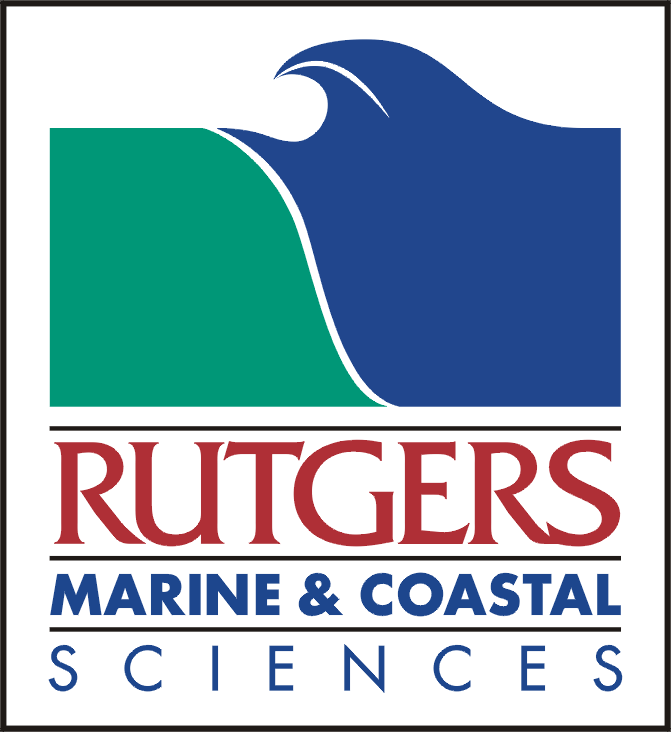 jwilkin@rutgers.edu http://marine.rutgers.edu/wilkin
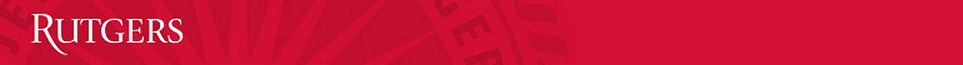 ROMS User Workshop, Hobart, Australia17-20 October 2016
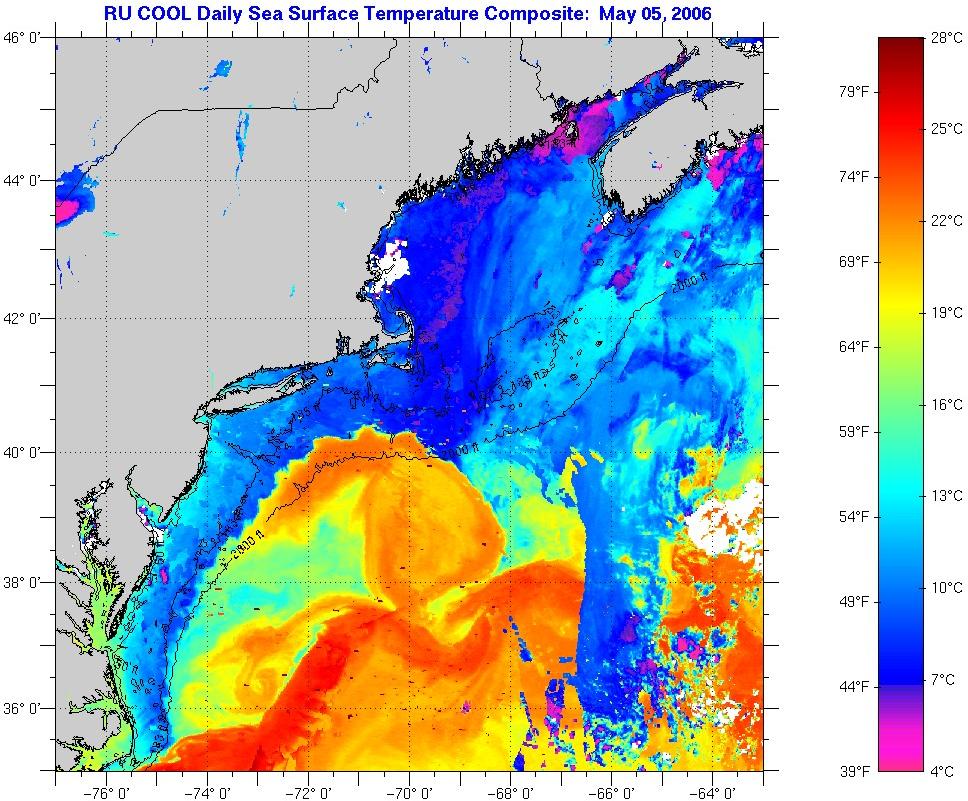 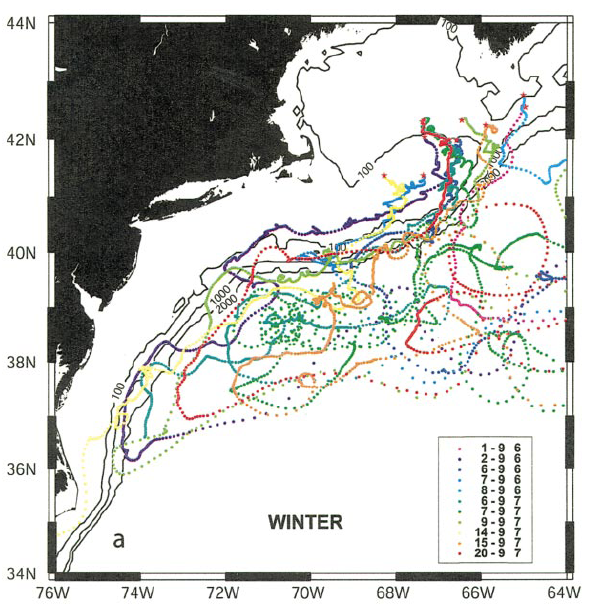 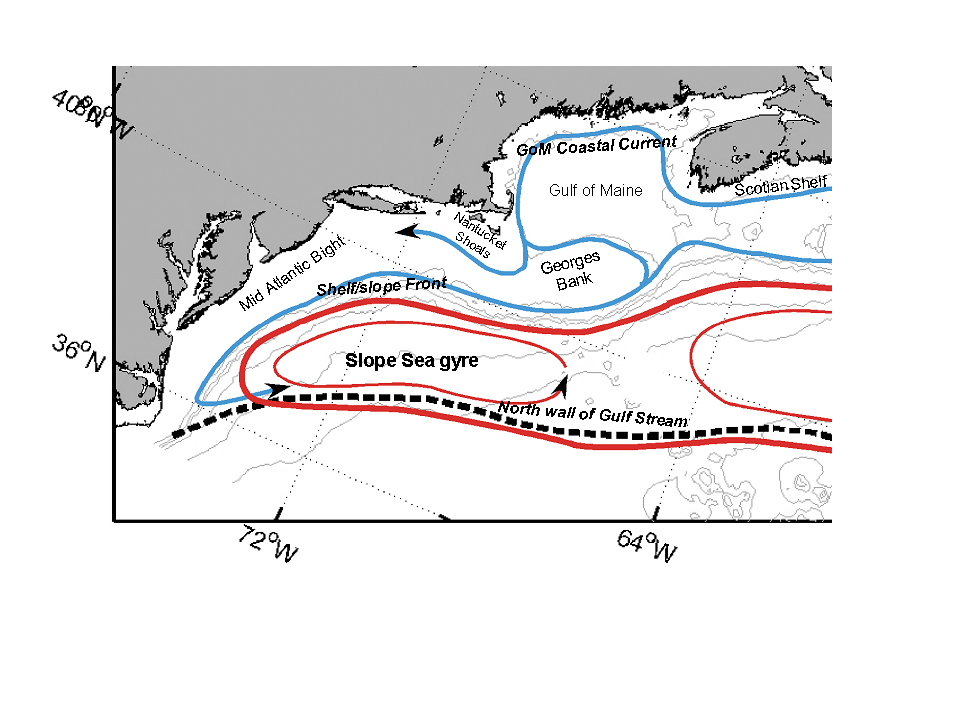 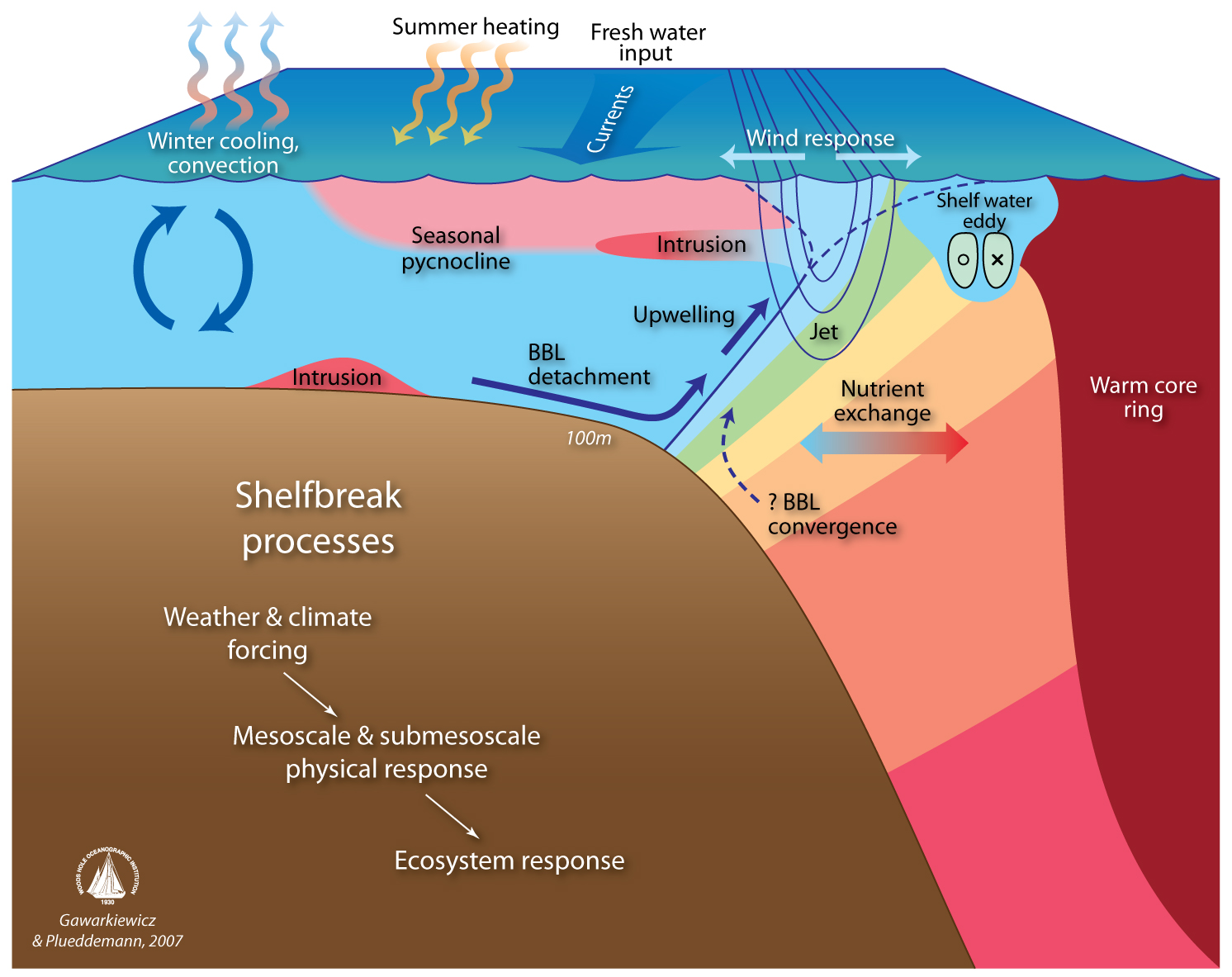 Circulation of the Mid-Atlantic Bight (MAB) and Gulf of Maine (GOM)
Dynamics of the MAB shelf-break front
2
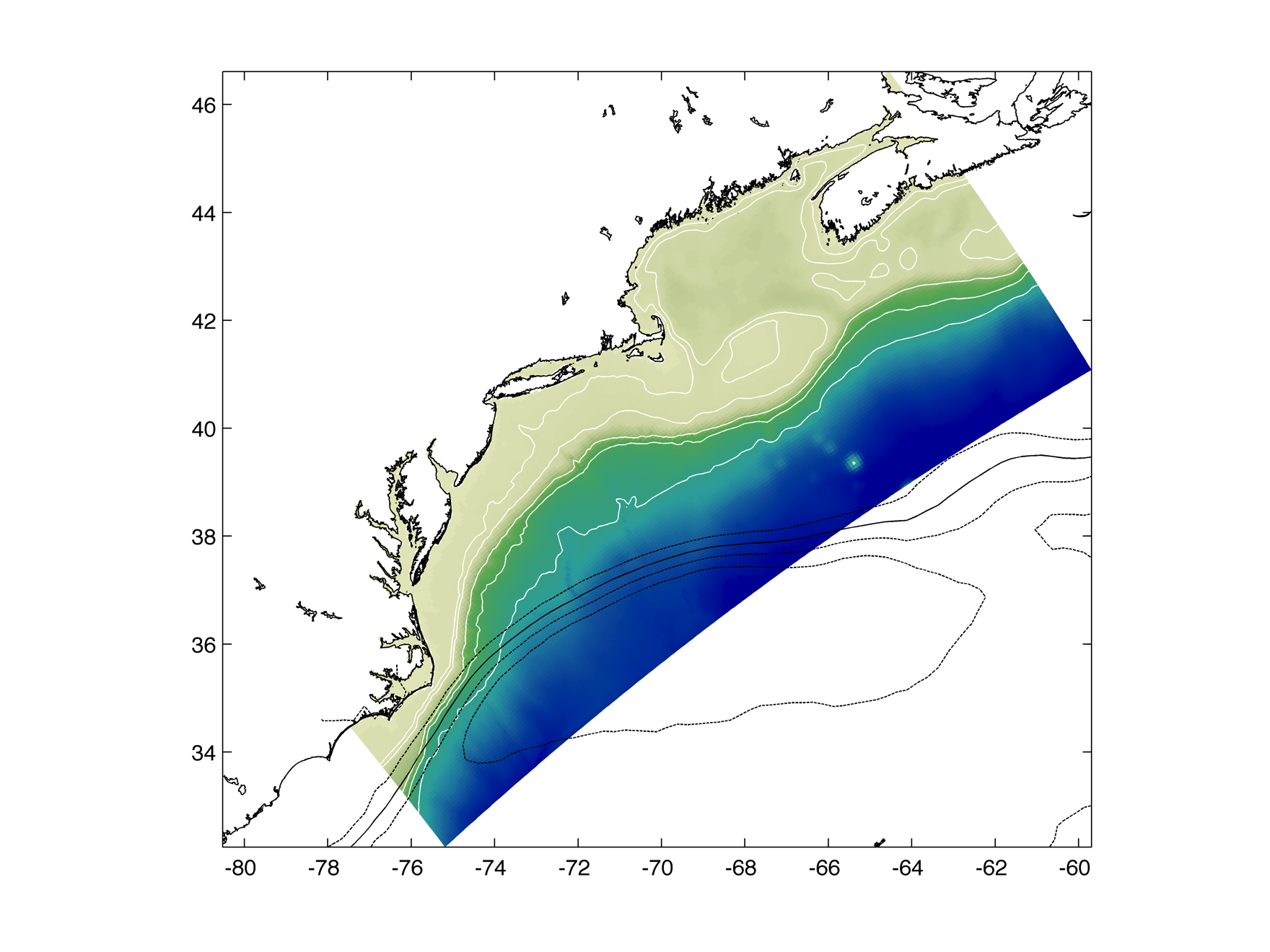 Doppio** real-time and reanalysis system
ESPreSSO* real-time and reanalysis ROMS system
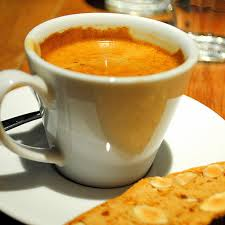 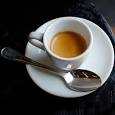 ** it’s a double espresso
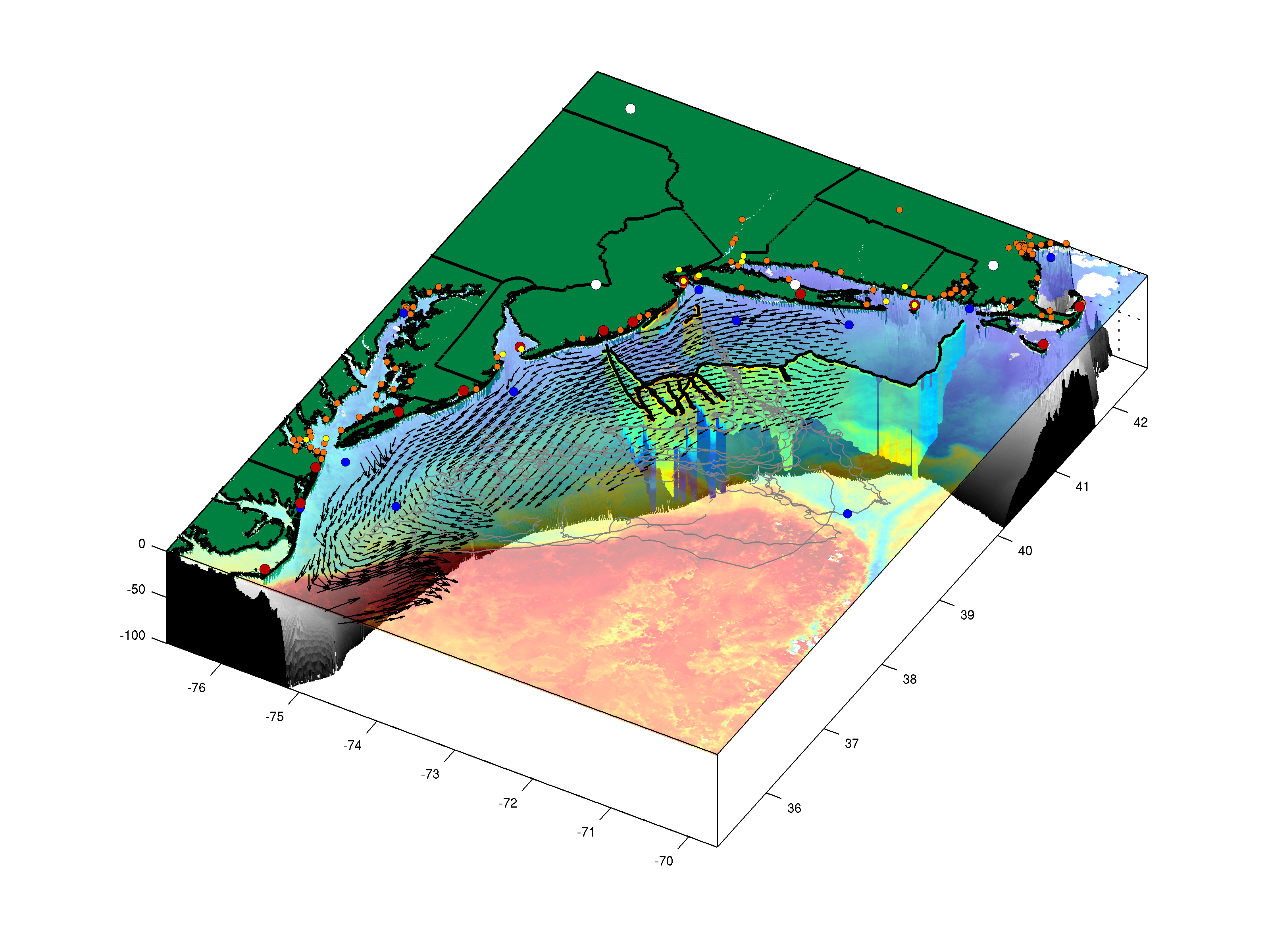 *Experimental System for Predicting Shelf and Slope Optics
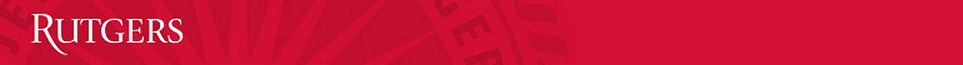 http://maracoos.org 
Mid-Atlantic Regional Association of Coastal Ocean Observing Systems
[Speaker Notes: Much better. More on this later.
Nested in NWA]
Data streams					                     Real-time Data source                                                                                            
Surface and boundary forcing:
72-hour forecast NAM 0Z cycle at 2 am EST              NCEP NOMADS Grads DODS Server
USGS daily river flow available 11:00 EST   		 waterdata.USGS.gov
MERCATOR 7-day forecast updated daily                  Mercator-ocean.fr

Assimilation data sets:
Regional CODAR hourly: 4-hour latency delay          Rutgers TDS*
IOOS glider T,S (1 hour delay)                          		Rutgers TDS and IOOS glider DAC
SST AVHRR passes 6-8 per day (2 hour delay)           tds.maracoos.org (from U. Del.)
SST GOES, WindSat & AMSR-2 IR				PFEG ERDDAP; NASA PO-DAAC
Jason-2, CryoSat, AltiKa along-track GDR               	RADS.tudelft.nl
SOOP XBT/CTD, Argo floats on GTS                            OSMC.noaa.gov using ERDDAP
XBT/CTD archive							UK Met. Office
Gulf of Maine moorings                                                NERACOOS
No …. NSF OOI Pioneer Array moorings and gliders
*THREDDS Data Server    unidata.ucar.edu
[Speaker Notes: Reanalysis runs on data sets that are largely available in near real time. 
Building a real-time (quasi-operational) and reanalysis system in coordination is the best way to go.
Greater potential to build user base – which can leverage support for both development branches]
Data pre-processing flow for Doppio 4DVAR
RU CODAR de-tided (harmonic analysis) and binned to 5km
variance within bin & OI combiner expected u_err (GDOP) used for QC 
>> ROMS tide added to de-tided CODAR – so tide phase error does not enter cost function
IOOS glider T,S averaged to ~5 km horiz. and 5 m vertical bins  
Satellite SST: bin to 5 km resolution
AVHRR 6-8 passes per day; 3-hour GOES composites; AMSR-E/2 SST
Have previously used daily SST OI combination of microwave and IR
Altimetry along-track 5 km bins from RADS
With coastal altimetry corrections can use to ~40 m isobath
MDT from 4DVAR on climatological observations: 3D T,S, velocity (moorings, Oleander vessel ADCP, CODAR), mean τwind 
No Dynamic Atmosphere Correction (DAC) 
Add ROMS harmonic tide to SLA; repeat obs. +/- 2 hours 
USGS daily river flow is projected by MCA to un-gauged watersheds
Open boundary data from MERCATOR adjusted to remove bias (using 4DVAR climatological analysis on MOCHA and velocity data sets)
[Speaker Notes: Canada rivers!]
Data pre-processing flow for Doppio 4DAR real-time system
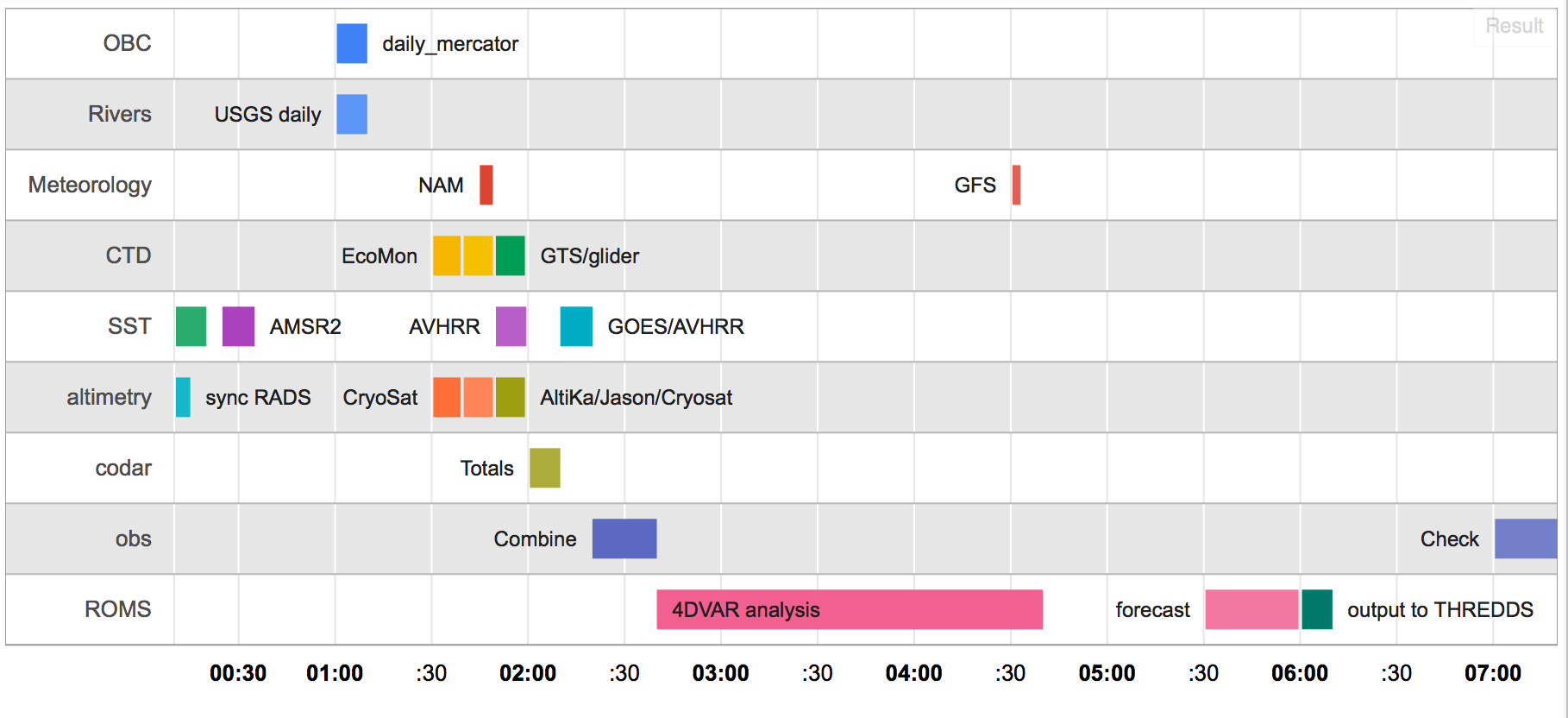 All times New York local (U.S. EST)
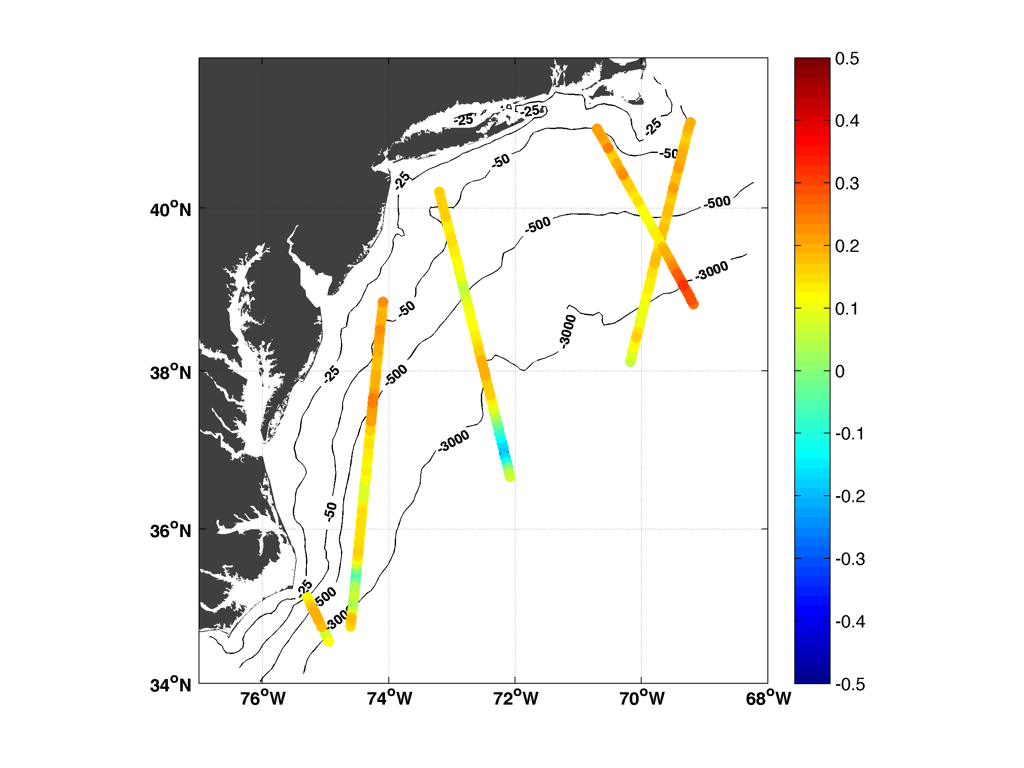 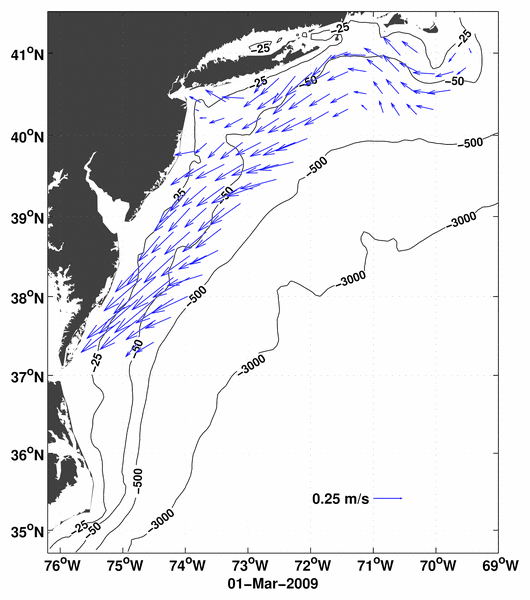 Jason
Oct 2
AltiKa 
Oct 1
AltiKa 
Oct 2
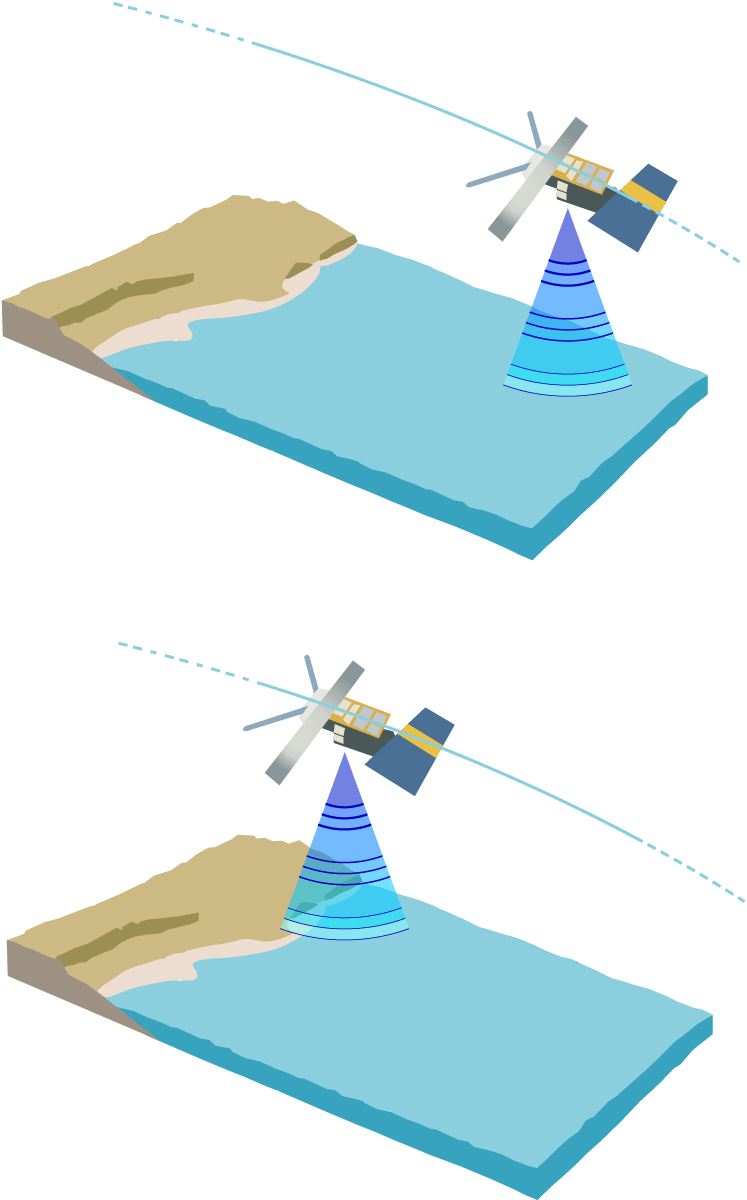 Cryosat
Oct 1
Jason 
Oct 3
Example of CODAR data after quality control, binning and decimation to a set of independent observations.
Example of along-track altimeter sea level anomaly data during a single 3-day analysis window.
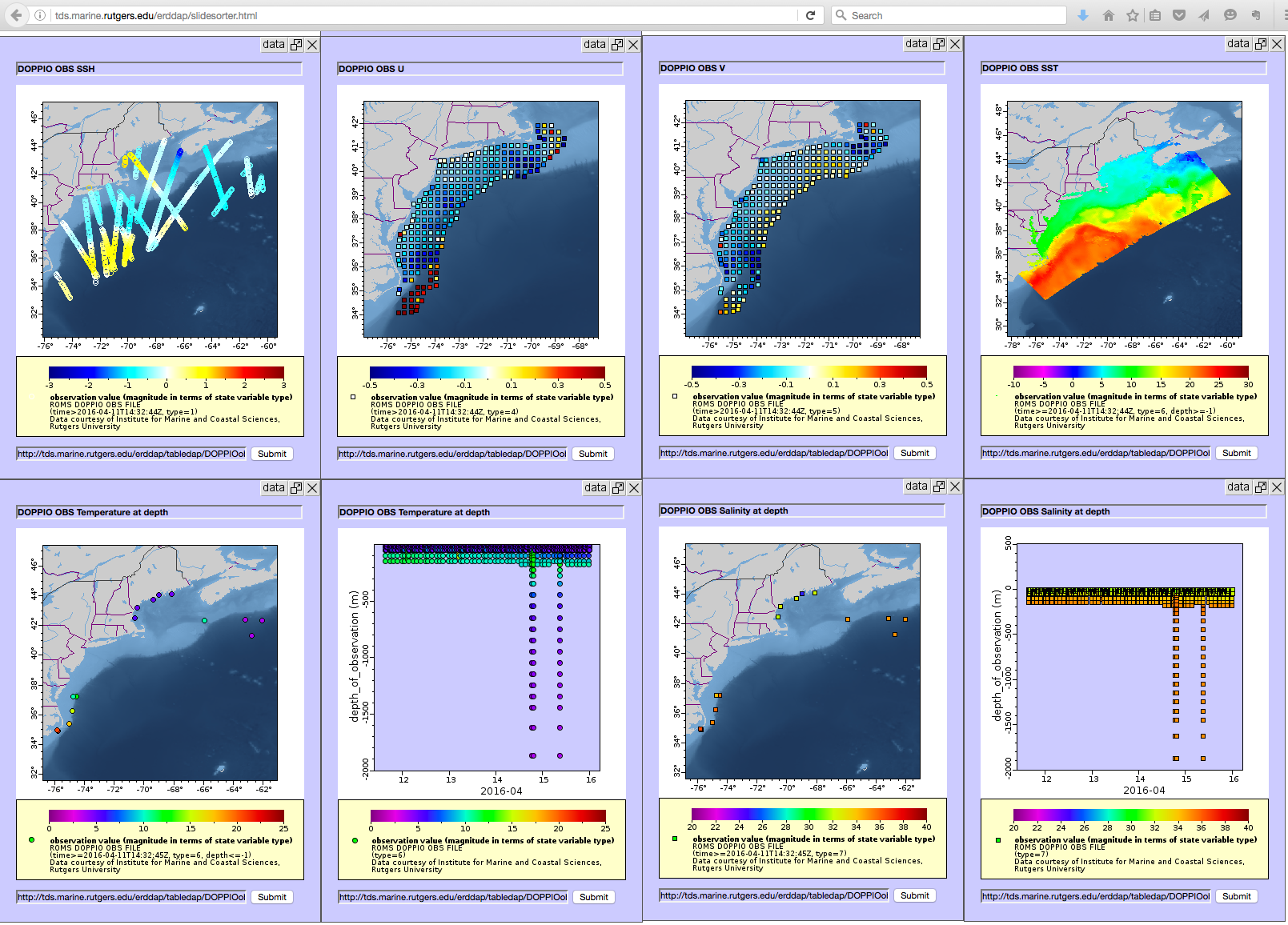 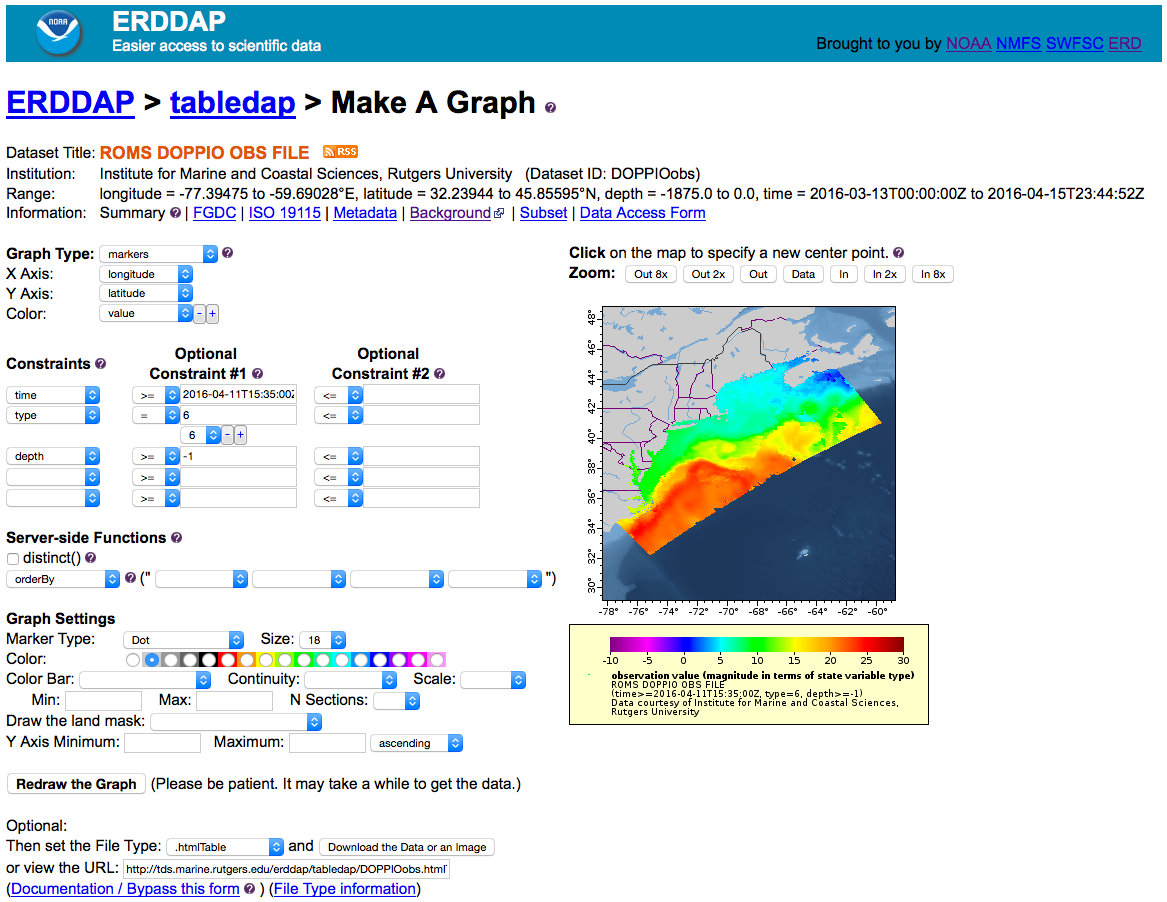 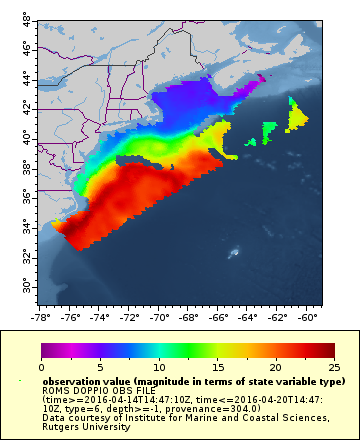 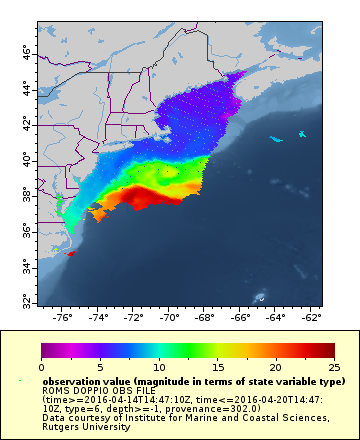 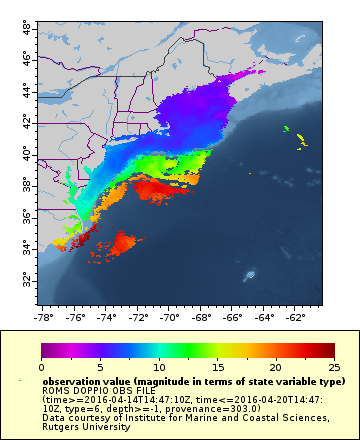 AVHRR
Geostationary
Microwave
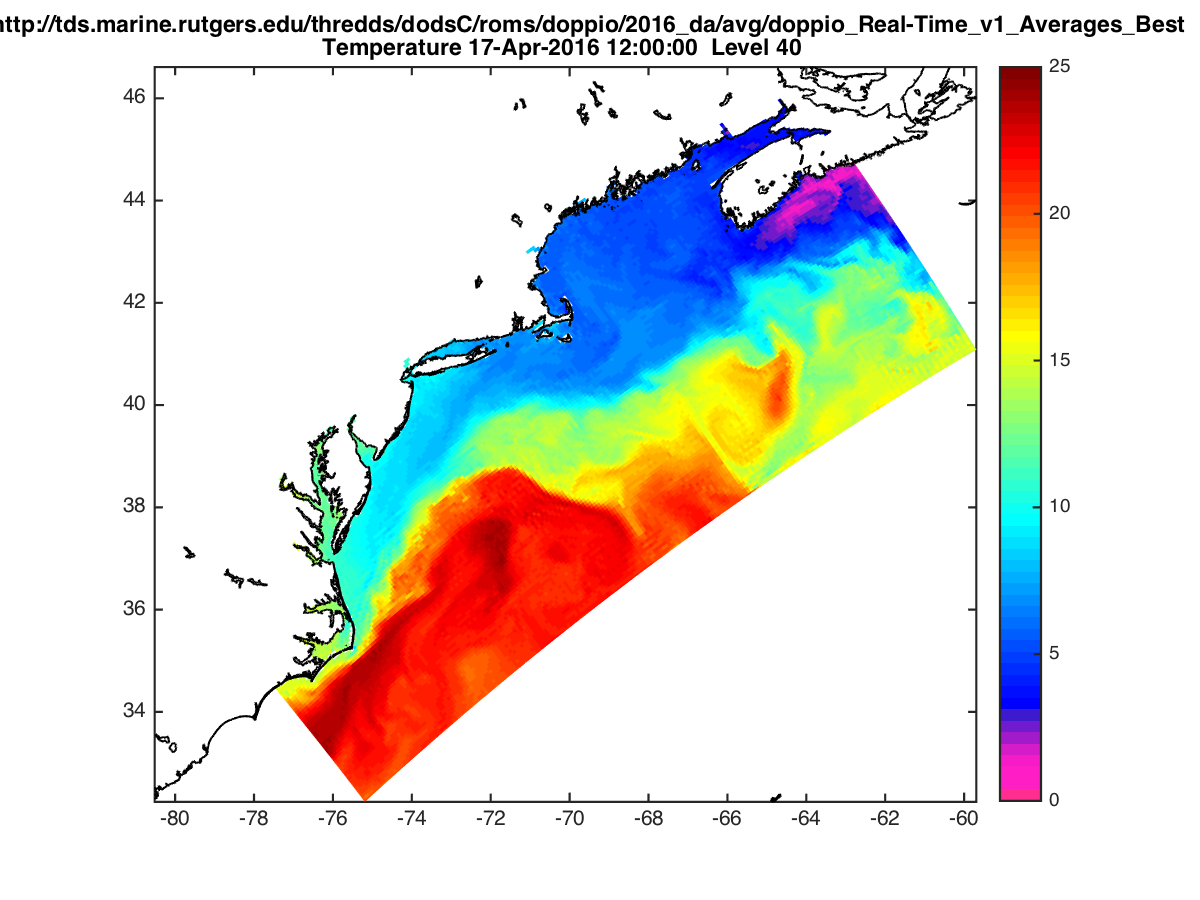 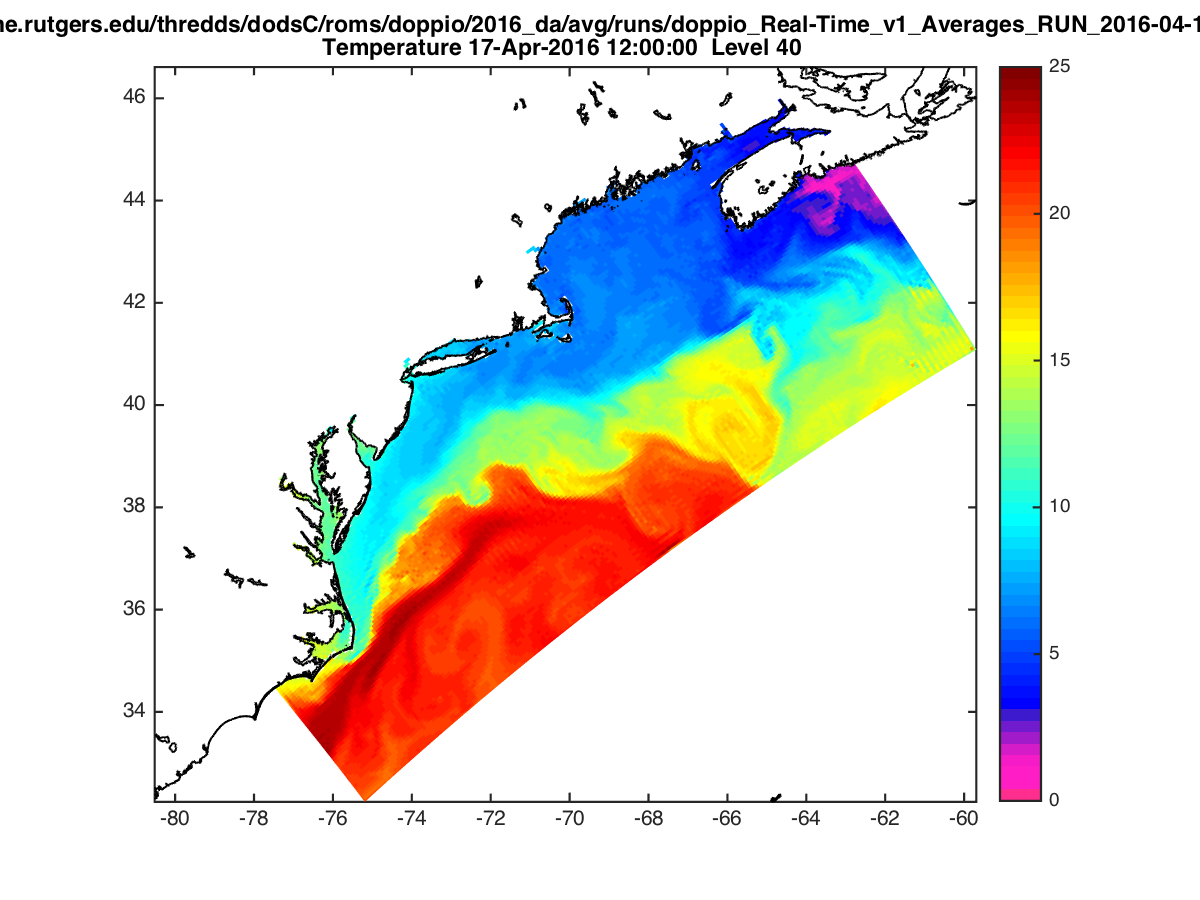 Analysis on 20160417
Forecast from 20160412
Output goes to THREDDS server Forecast Model Run Collection* (FMRC)
at tds.marine.rutgers.edu/thredds
*unidata.ucar.edu
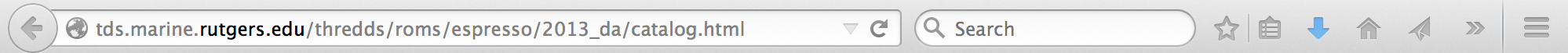 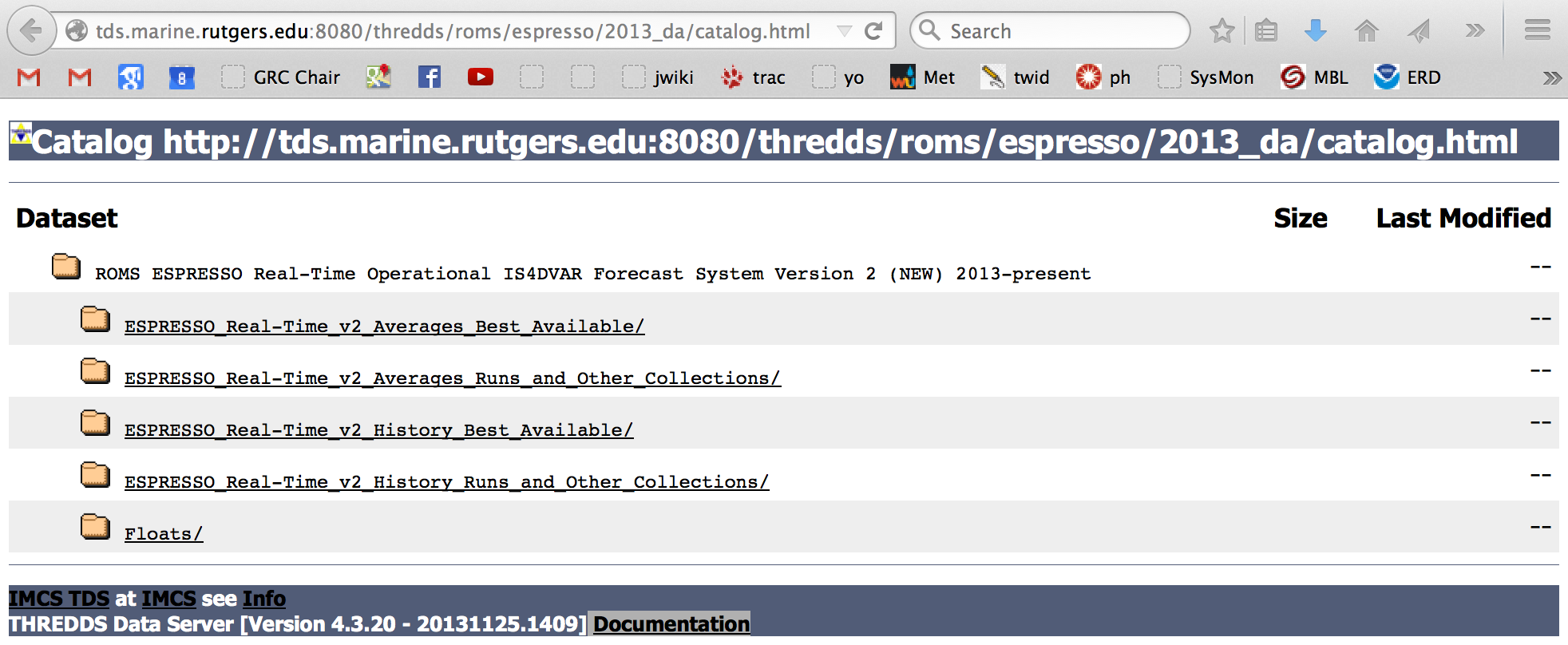 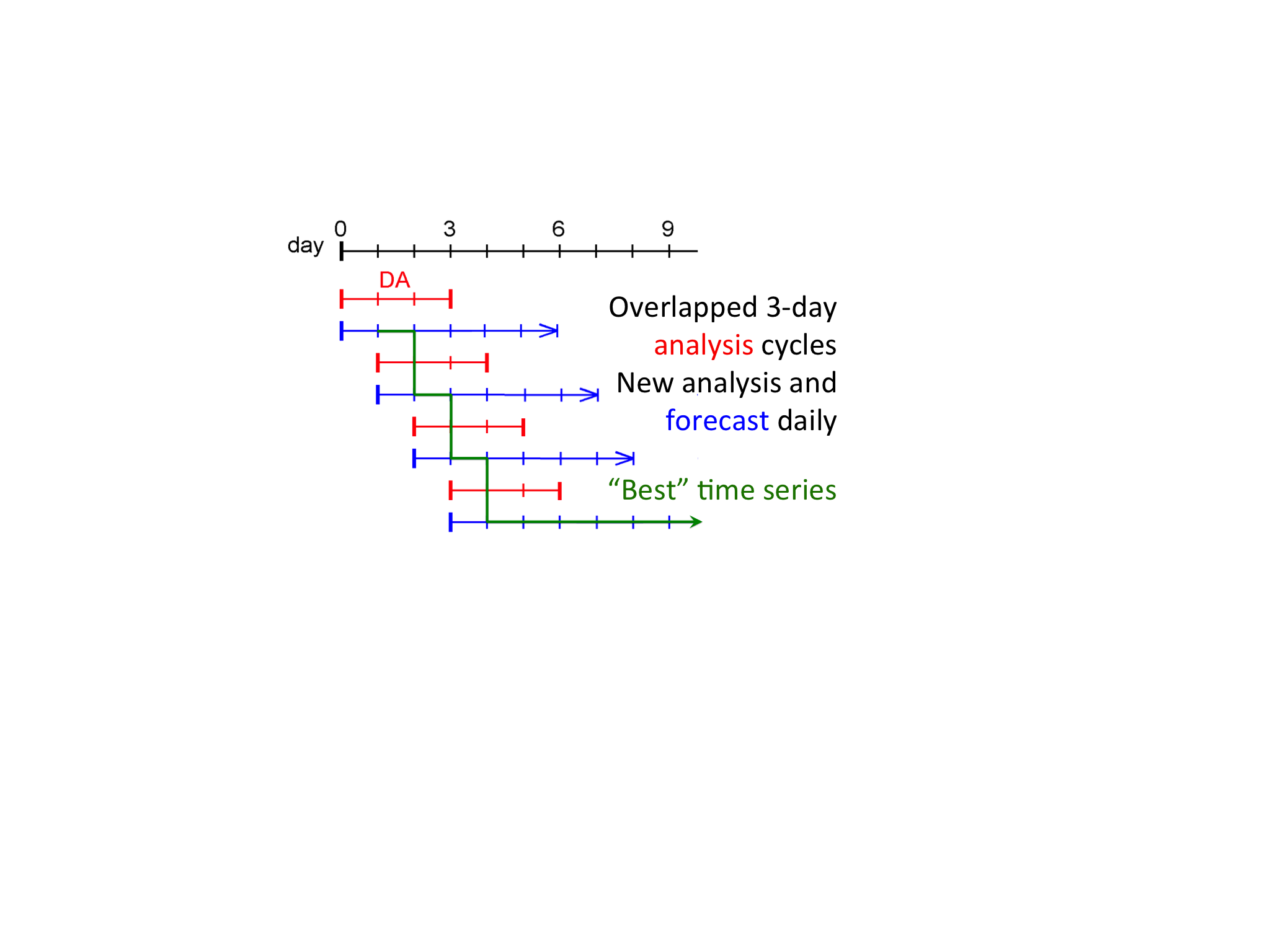 Forecast Model Run Collection (FMRC): Output from a single analysis and forecast
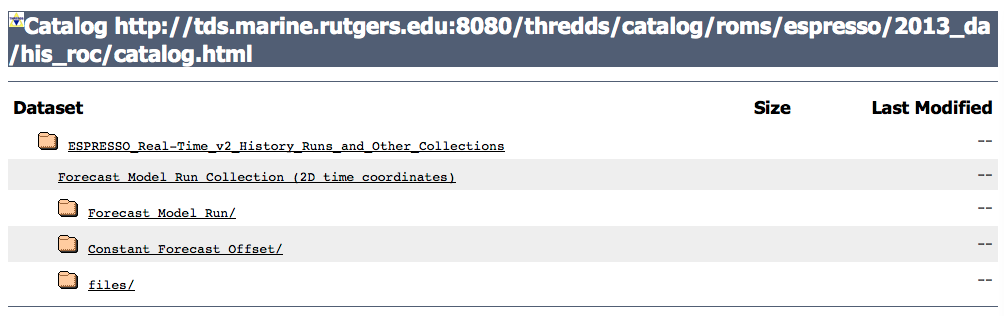 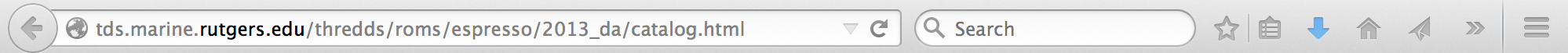 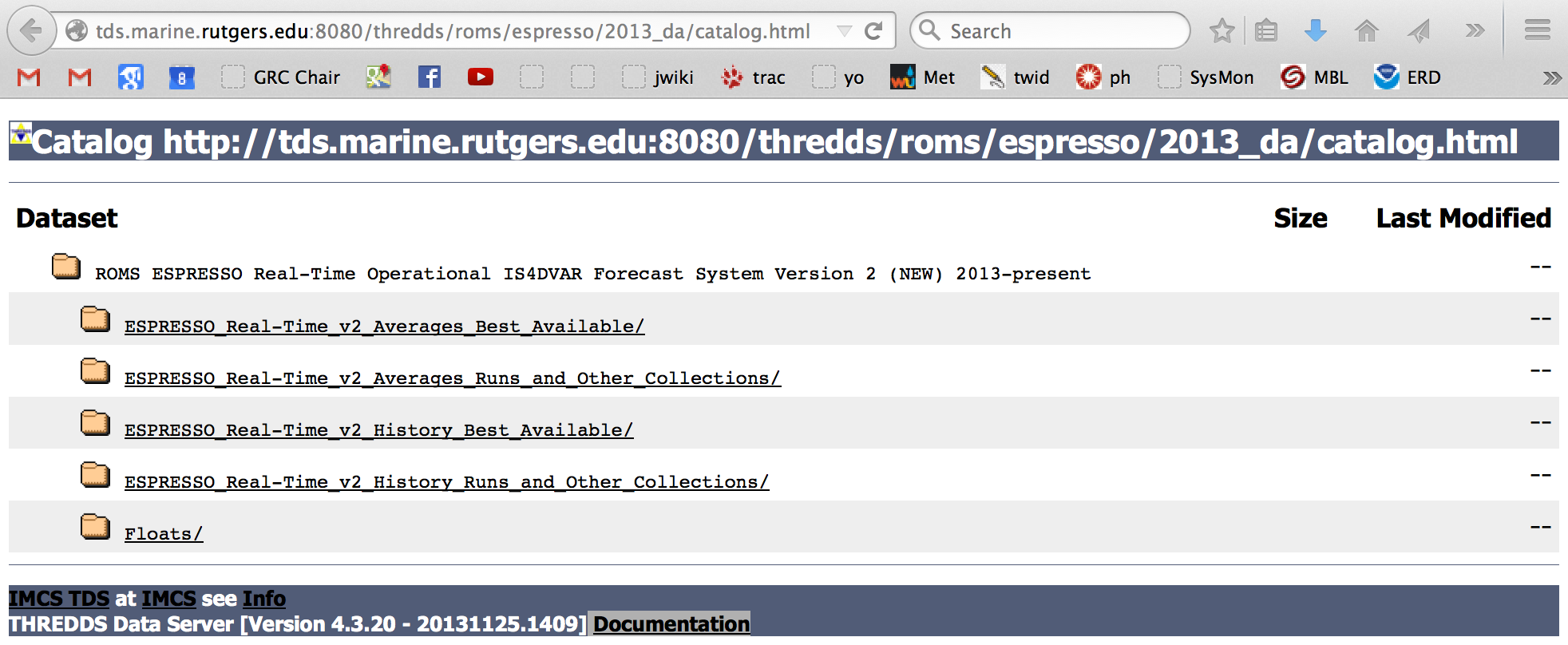 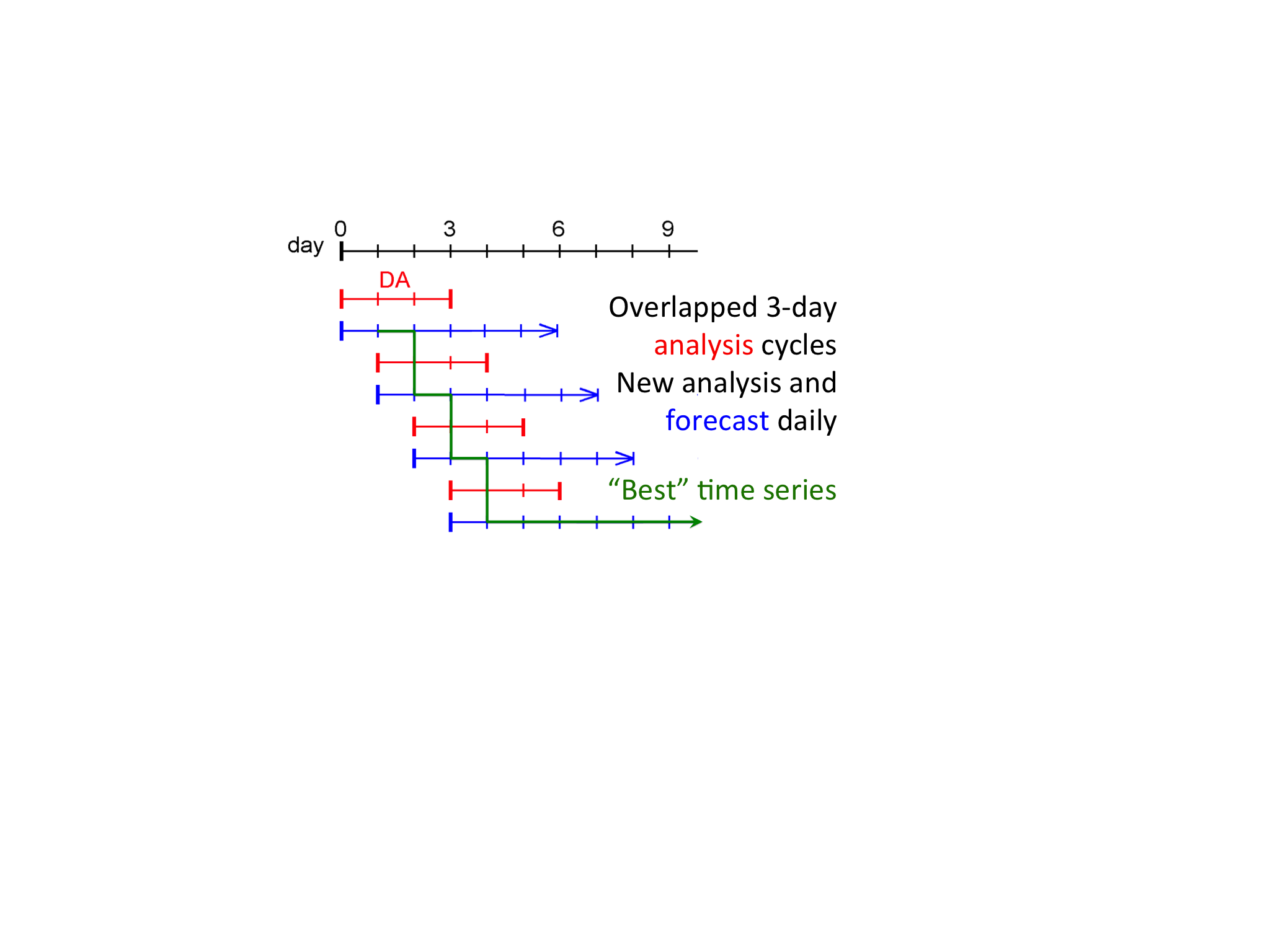 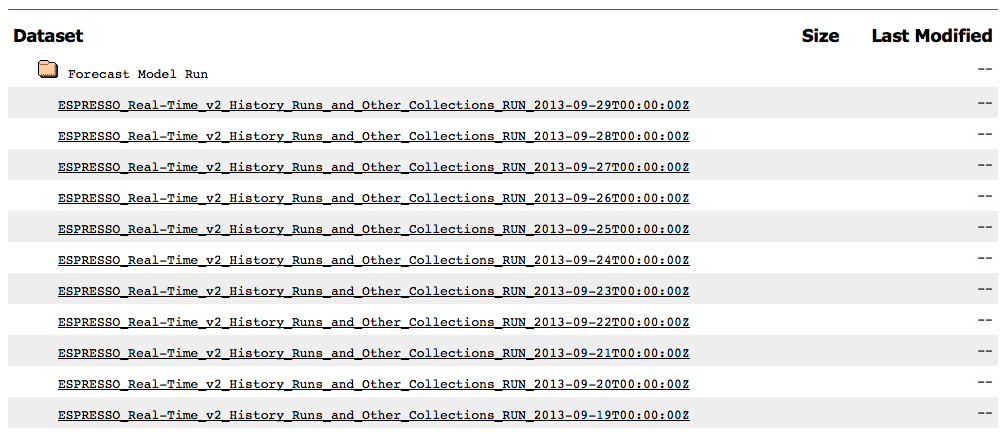 Constant Forecast Offset: Every realization of a given date from all forecasts
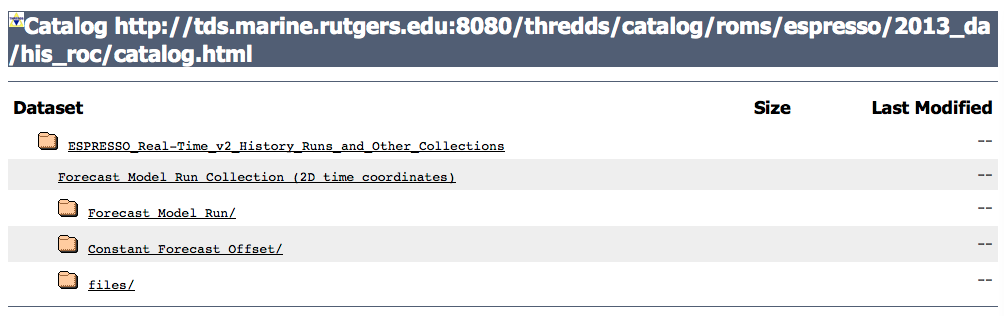 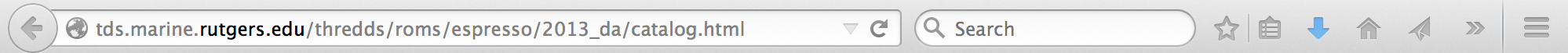 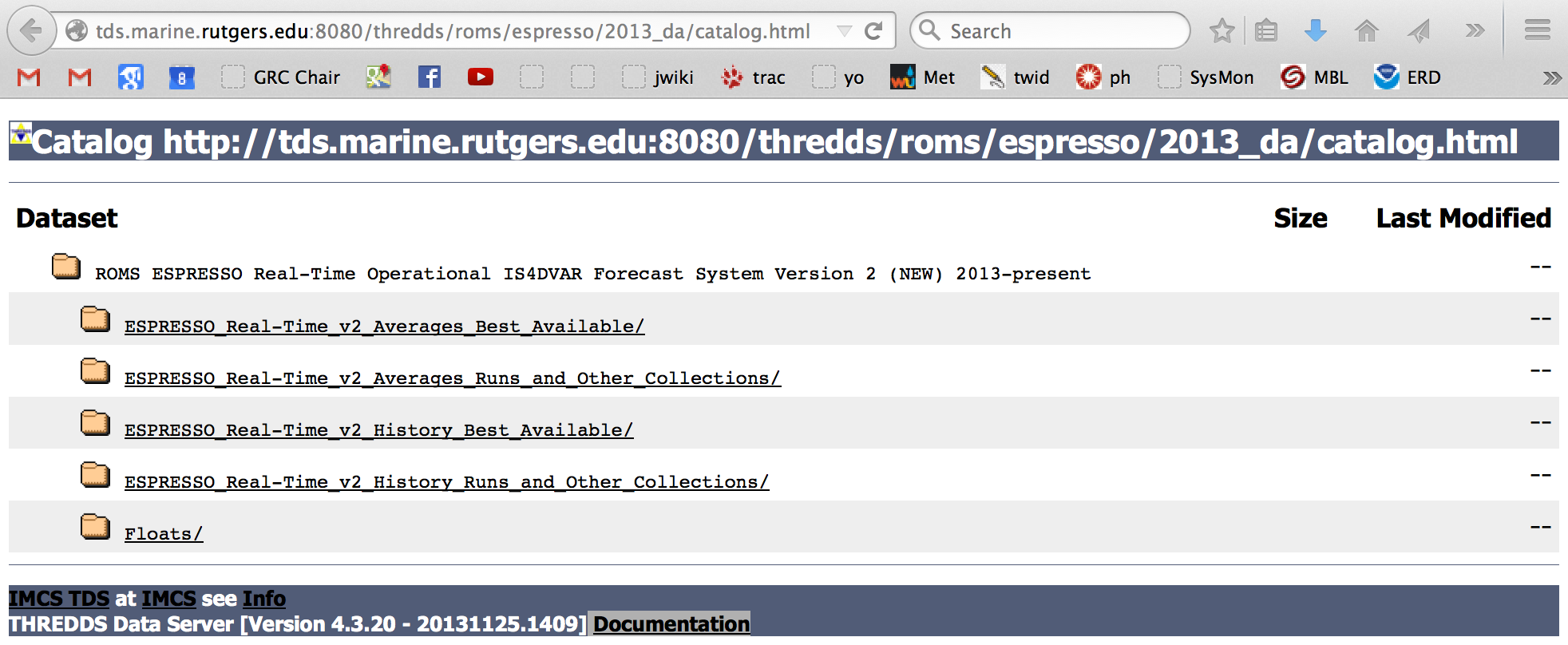 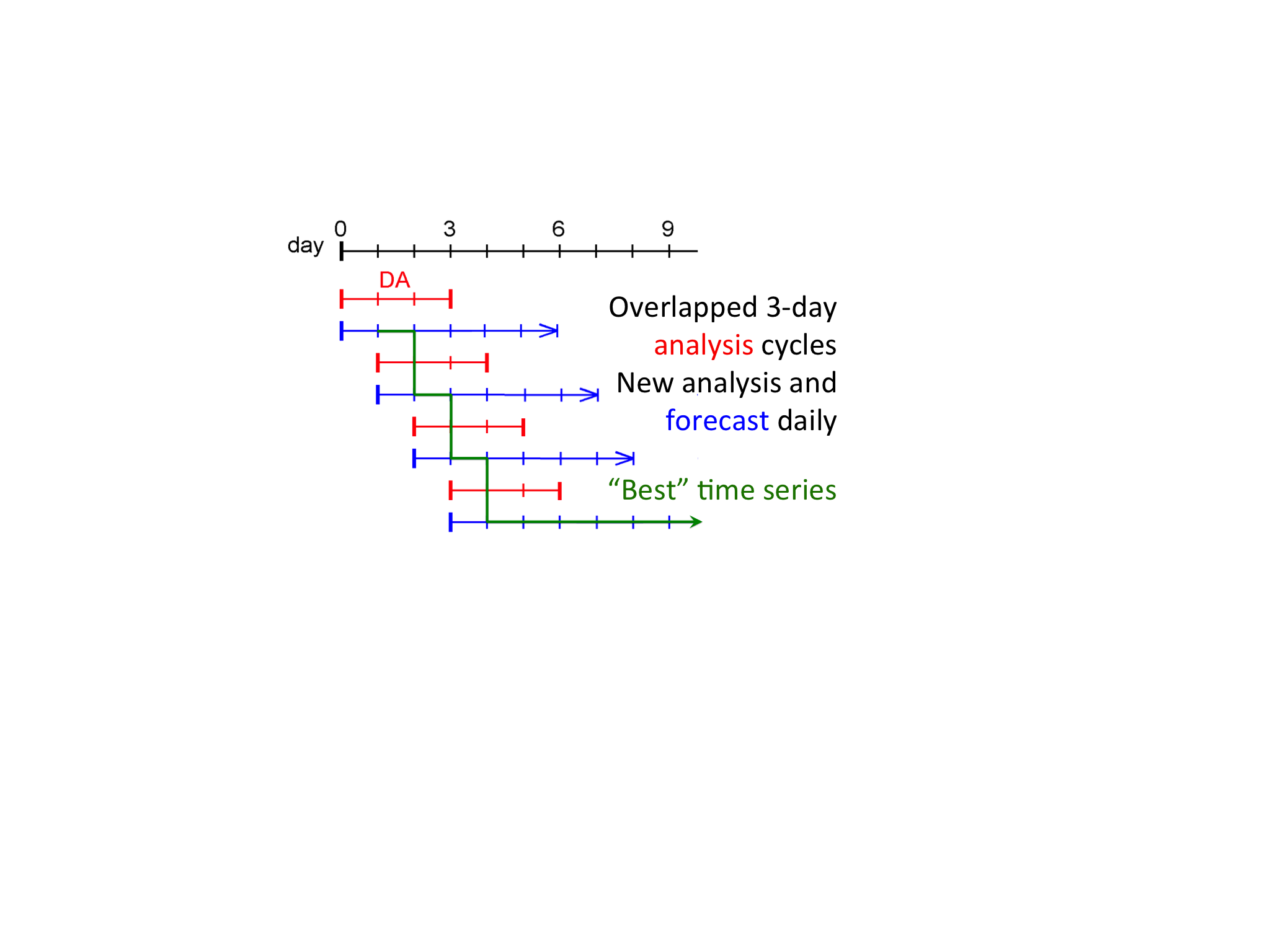 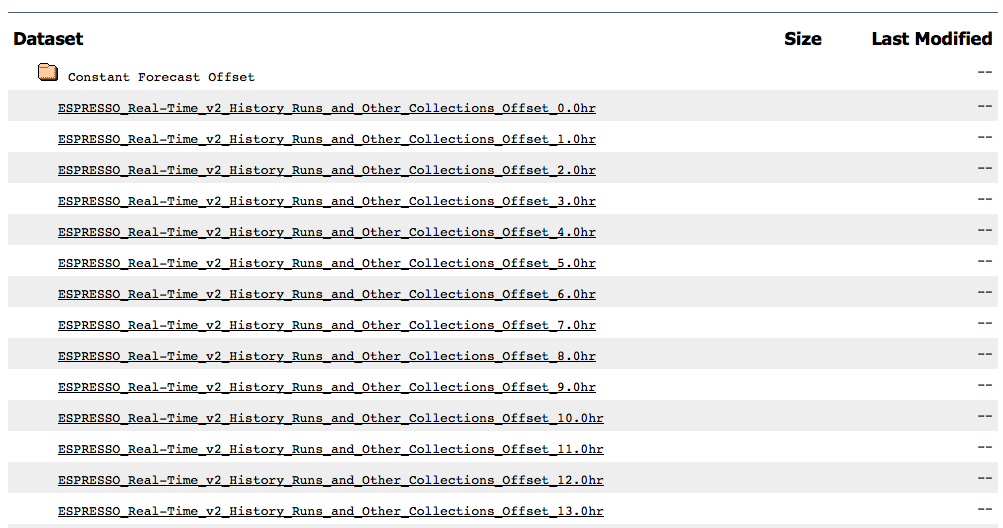 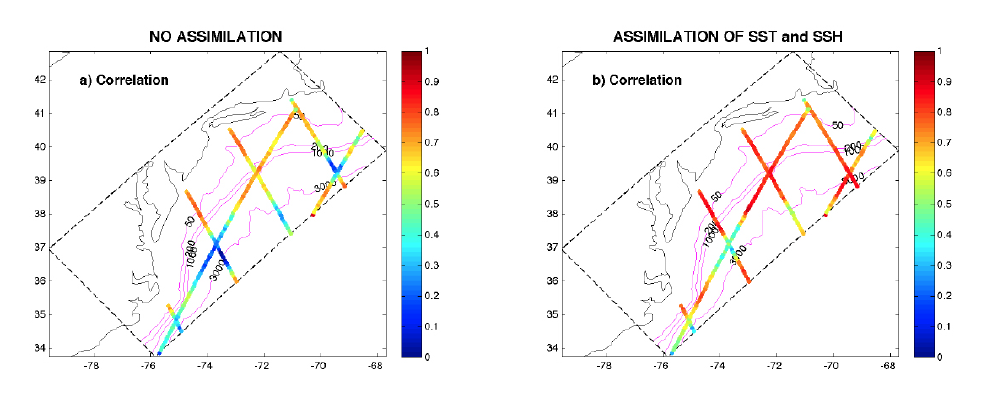 Analysis skill for SSH
Correlation after assimilation of SSH and SST
ESPreSSO SSH variability correlation improves with assimilation, and predicts variance in withheld observations from ENVISAT
Correlation when no assimilation
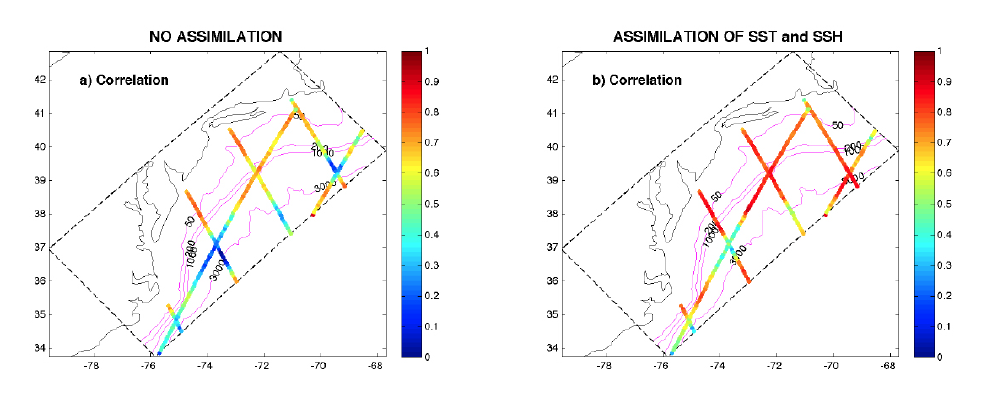 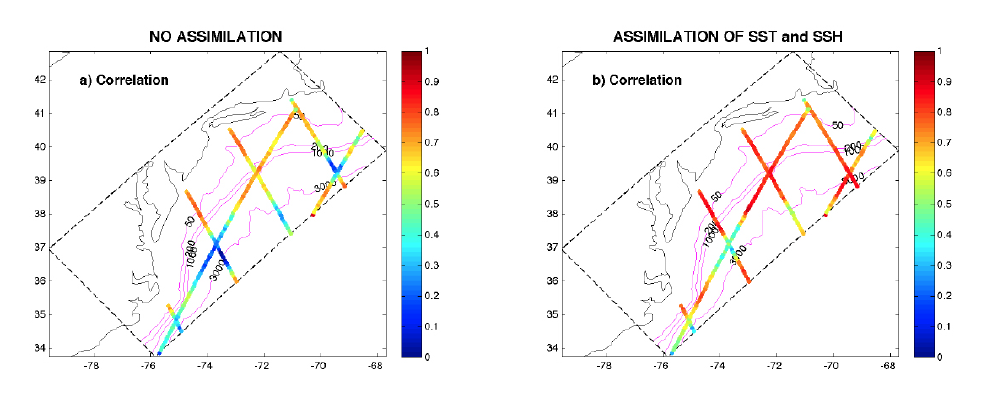 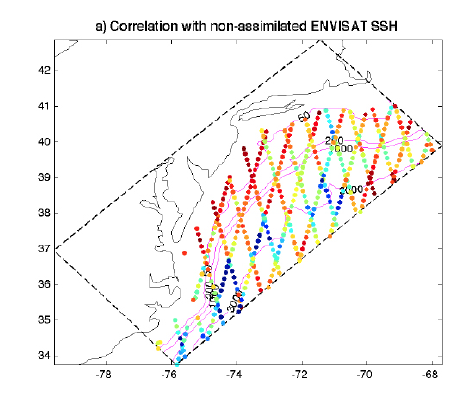 Correlation with ENVISAT SSH not assimilated
Lagrangian forecast skill w.r.t. U.S. Coast Guard (SLDMB) drifters
ObservedForecast: with satellite data only
   also with CODAR assimilation
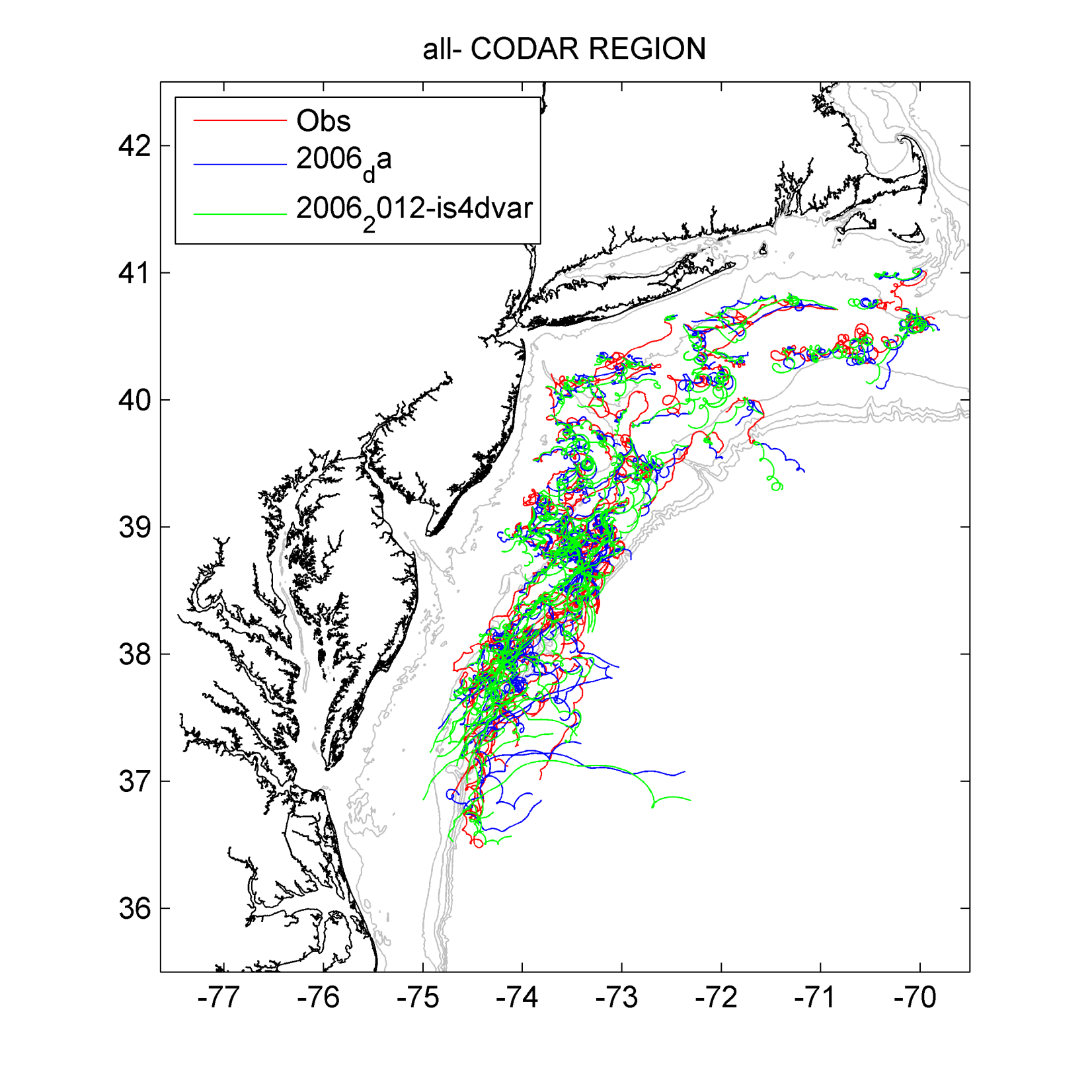 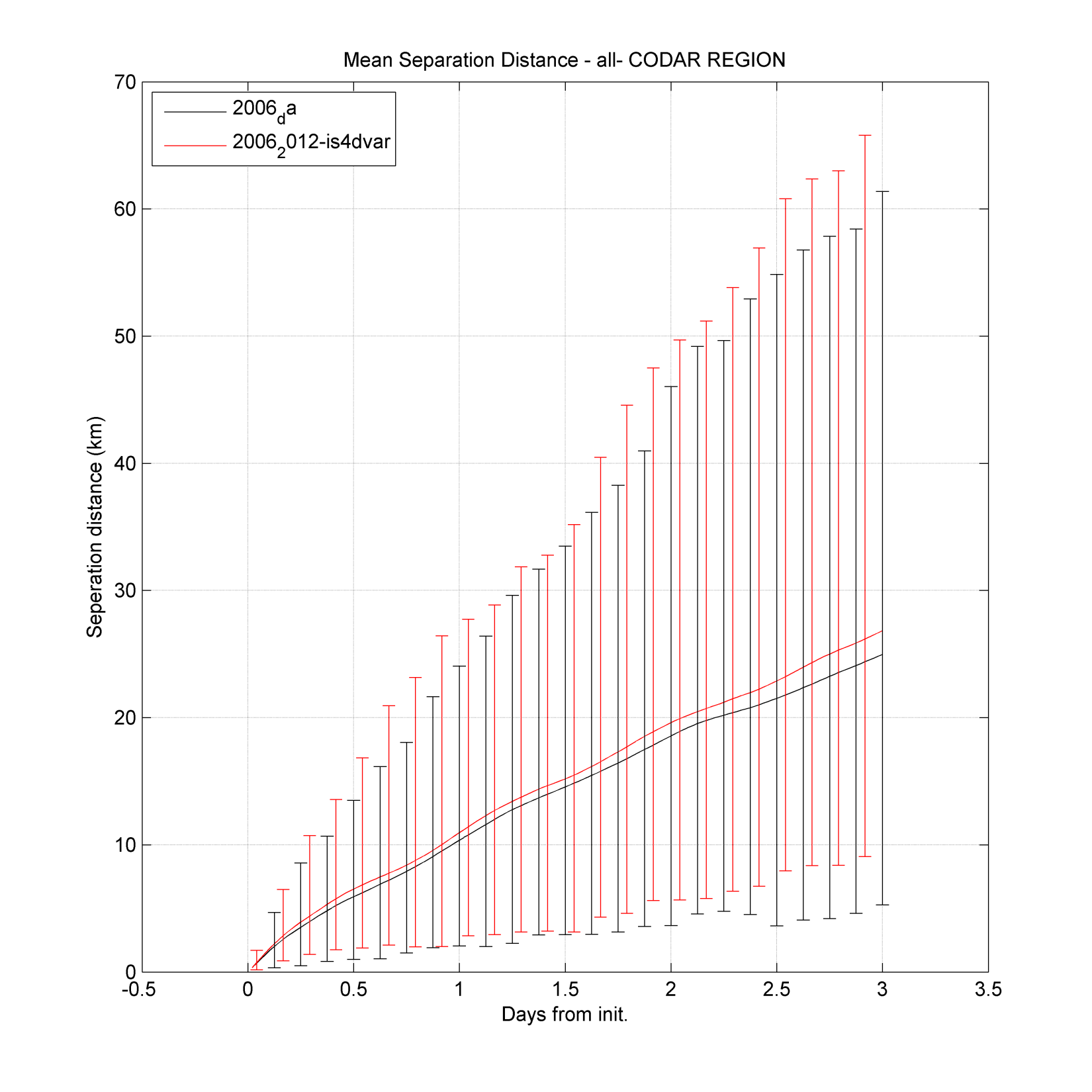 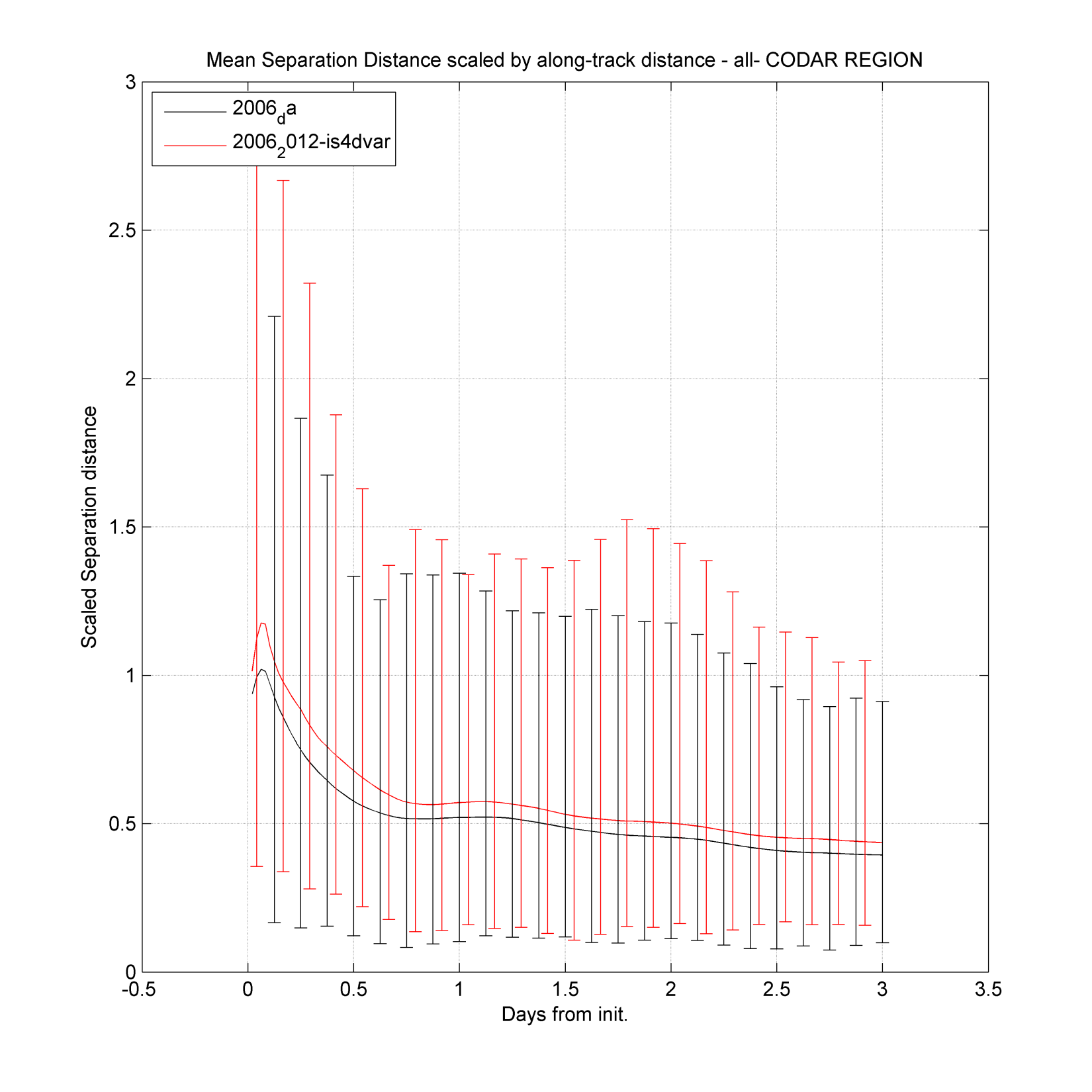 satellite data only
with CODAR assimilation
satellite data only
with CODAR assimilation
Lagrangian forecast skill w.r.t. U.S. Coast Guard (SLDMB) drifters
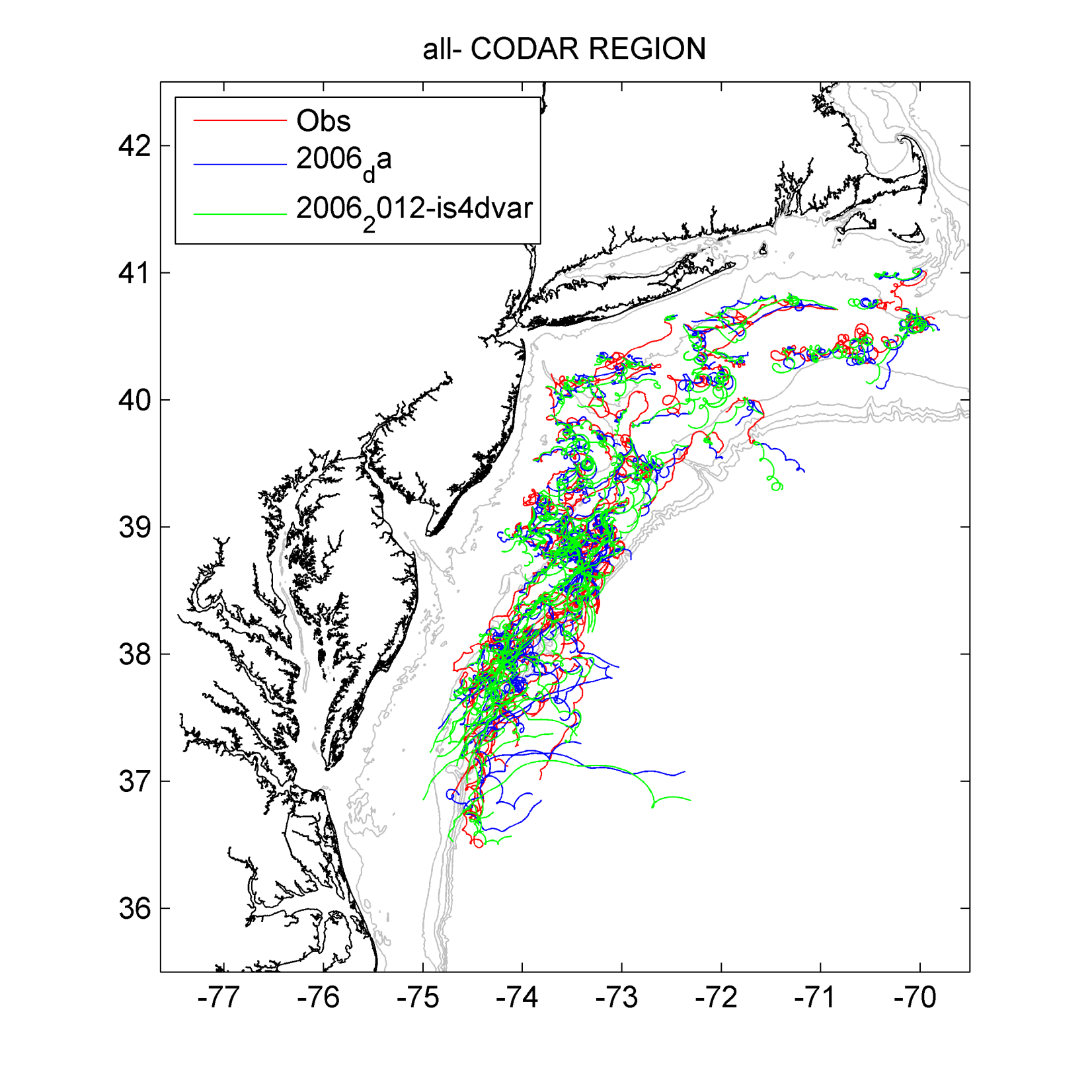 Addition of HF-radar (CODAR) to assimilation system gives modest error reduction, but more significant reduction in uncertainty (error bars are 5% and 95%)
ObservedForecast: with satellite data only
   also with CODAR assimilation
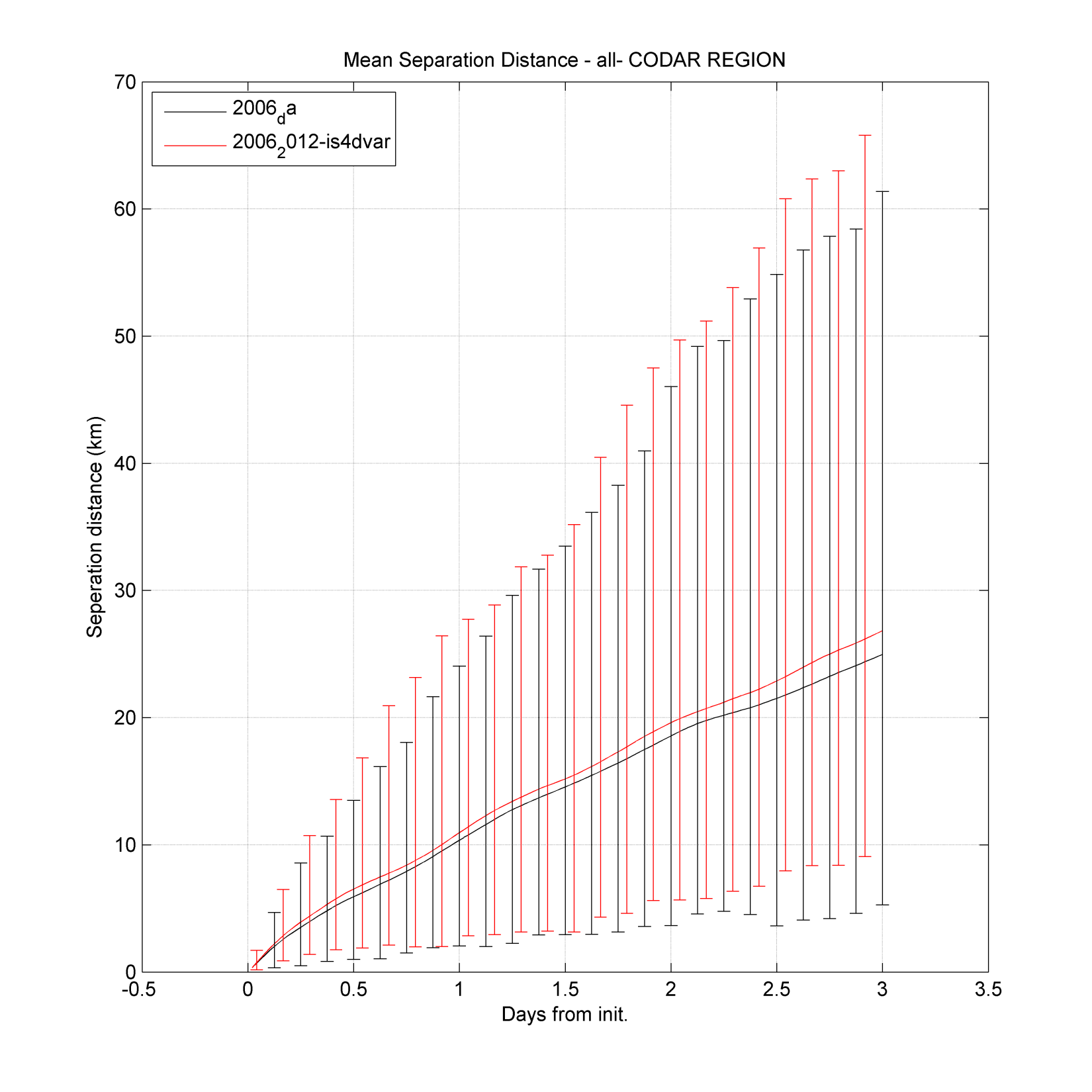 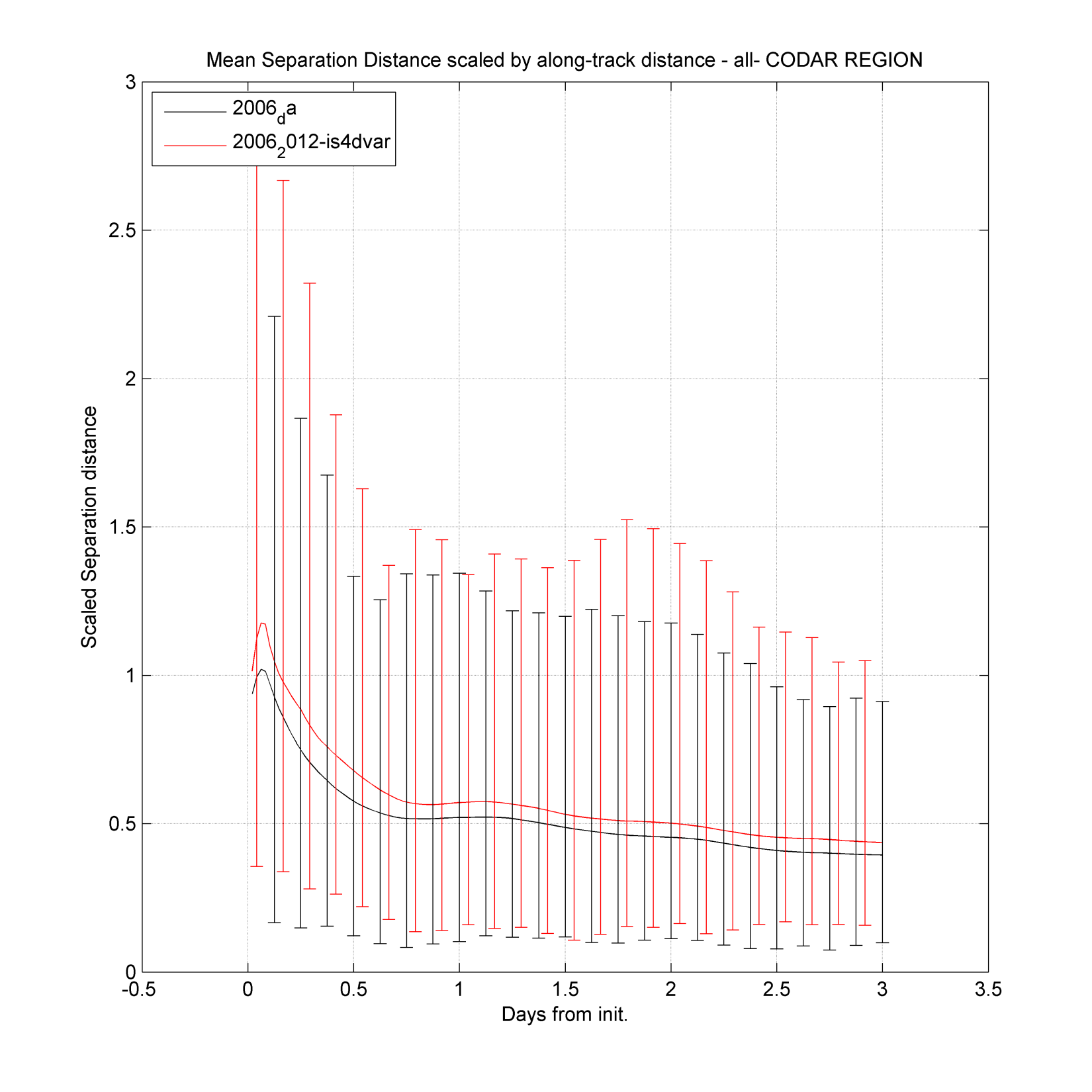 satellite data only
with CODAR assimilation
satellite data only
with CODAR assimilation
Median separation distance (error)
Separation normalized by distance traveled
Sub-surface T/S analysis and forecast skill
In situ T and S observations are not assimilated so offer independent skill assessment
There is a sizeable archive of observatory data from CTD, gliders and XBTs for 2006 (SW06) and 2007
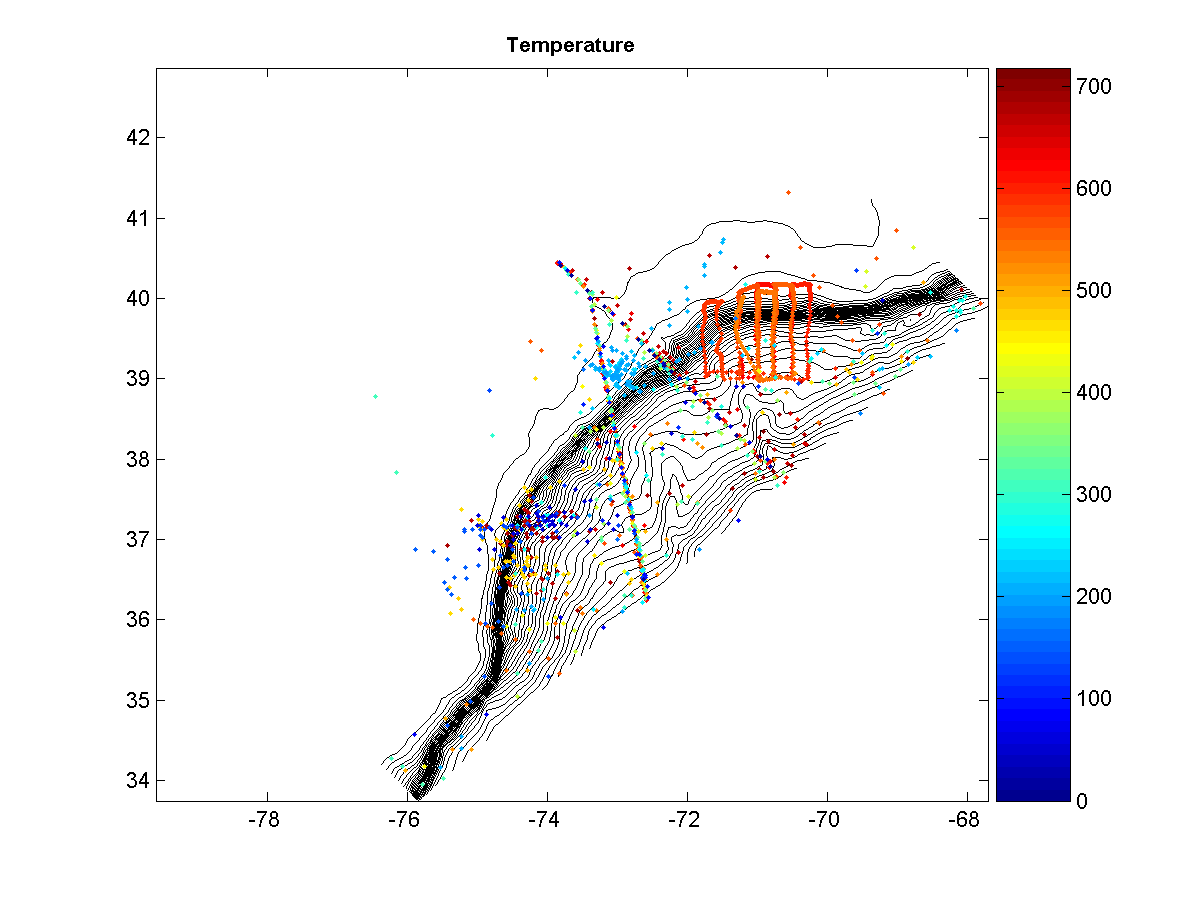 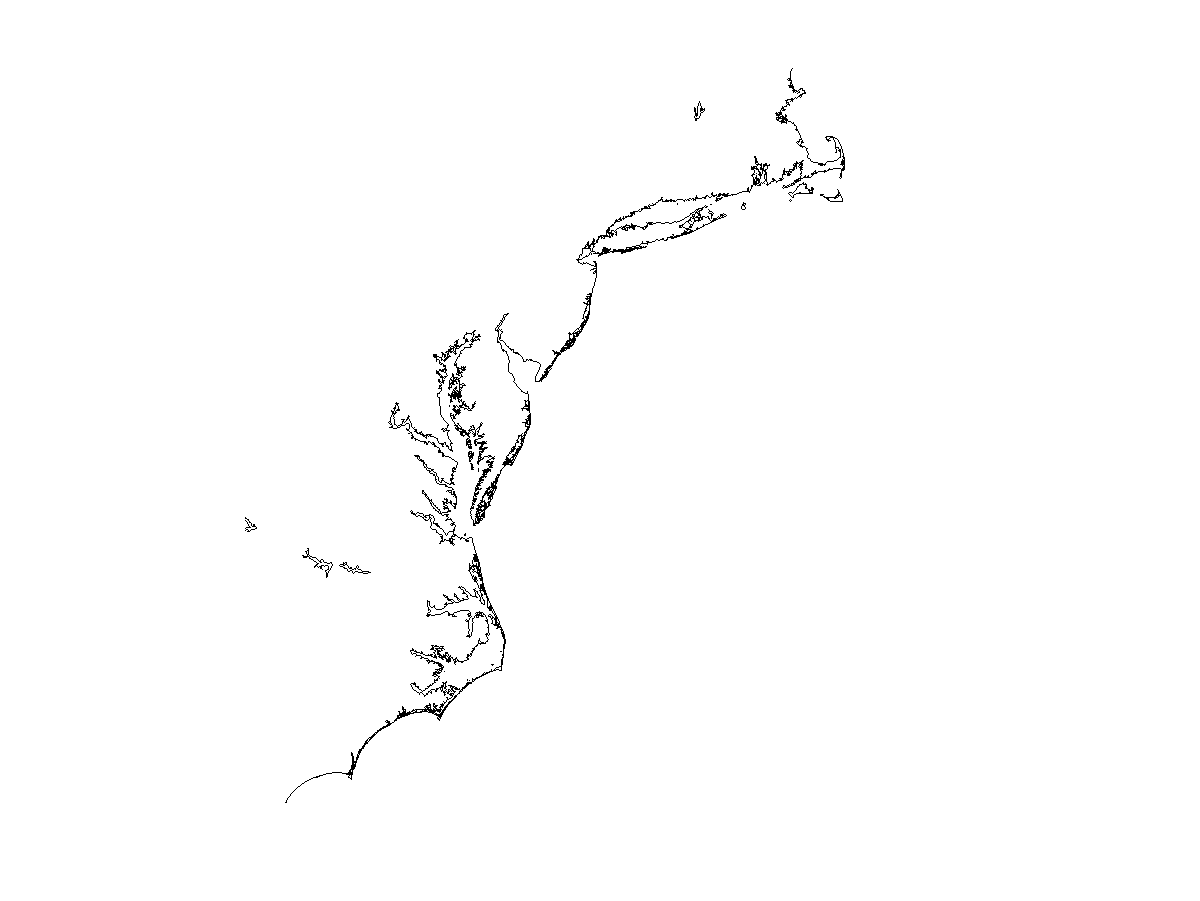 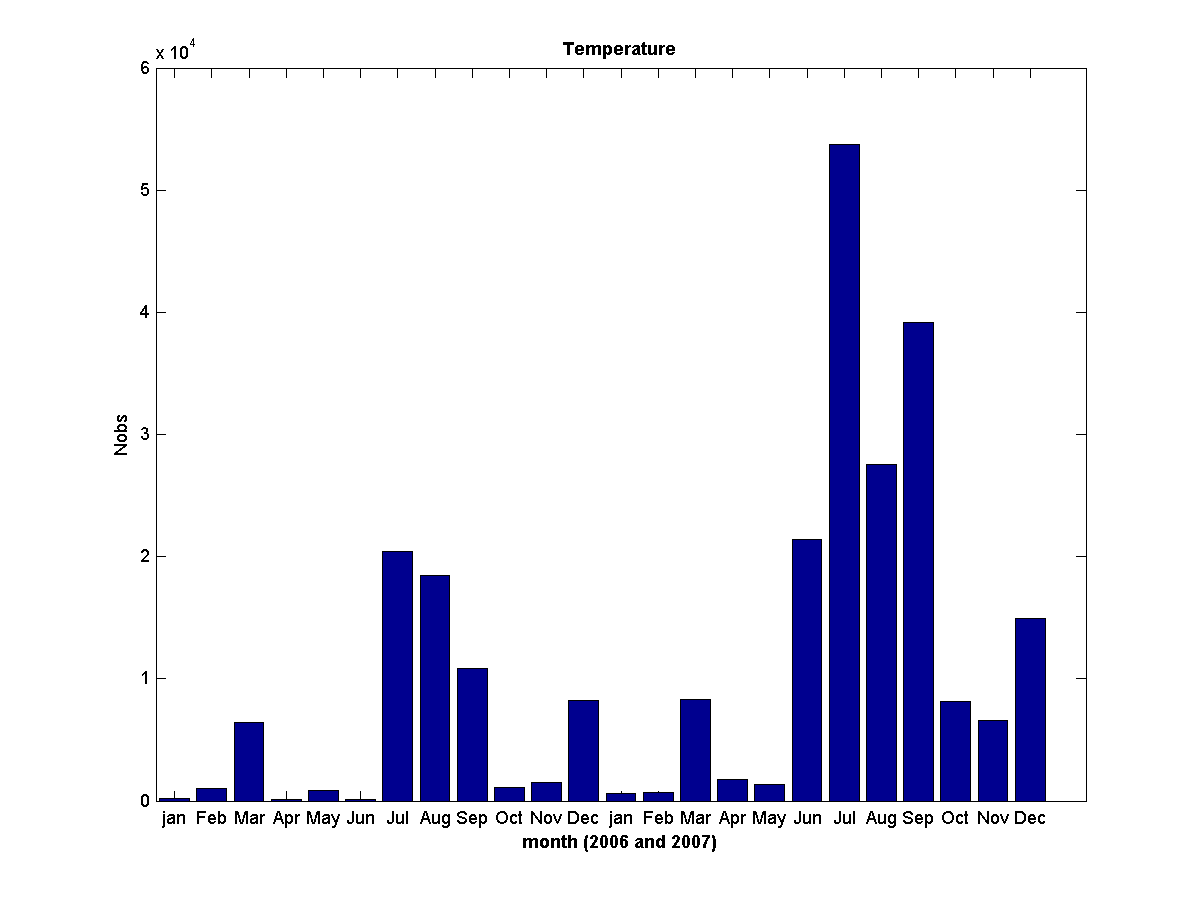 days since 01-Jan-2006
7
Analysis/forecast skill with respect to subsurface OBS that are NOT assimilated
Temperature
Forward model
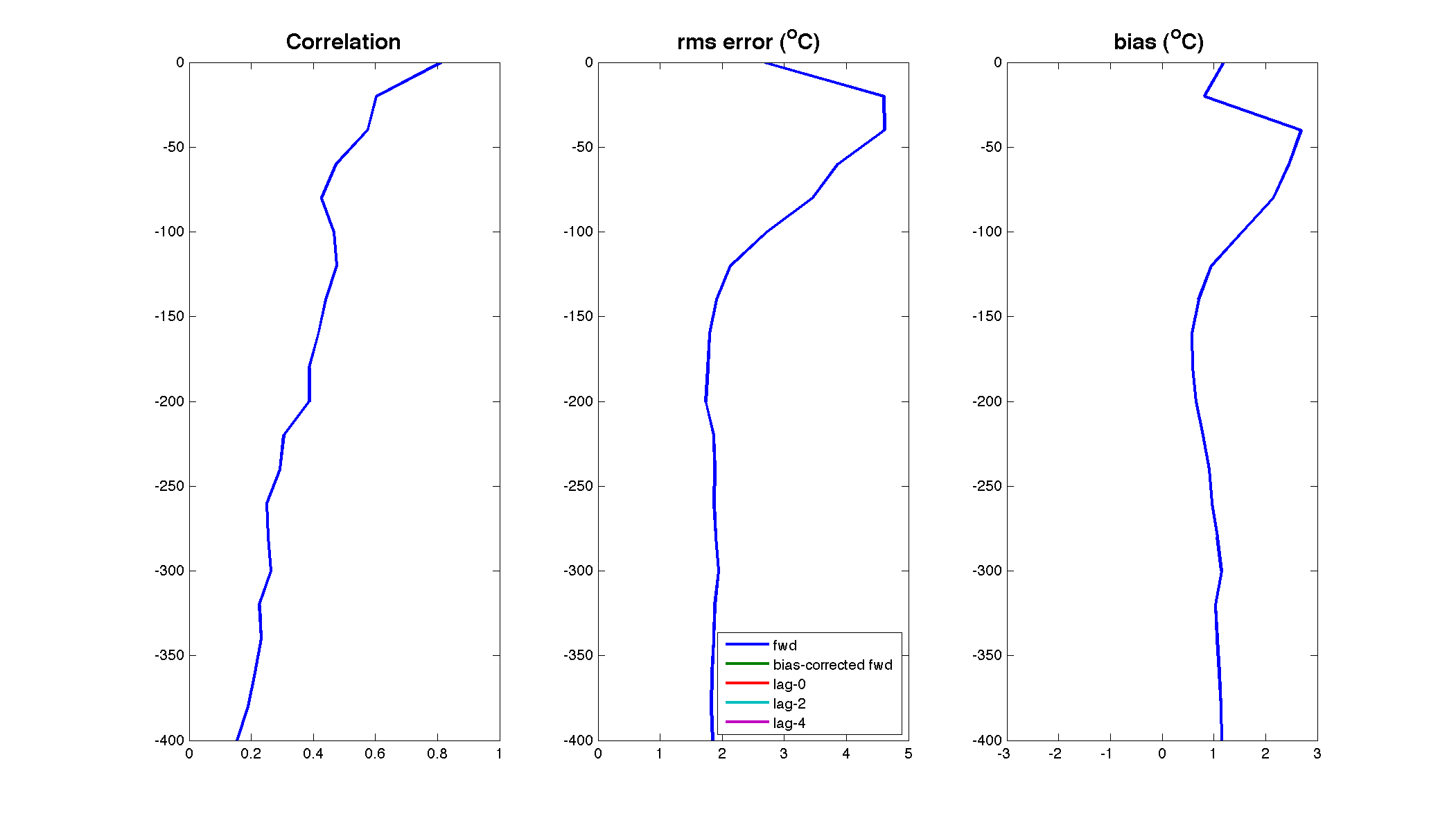 Analysis/forecast skill with respect to subsurface OBS that are NOT assimilated
Temperature
Forward model after bias removal
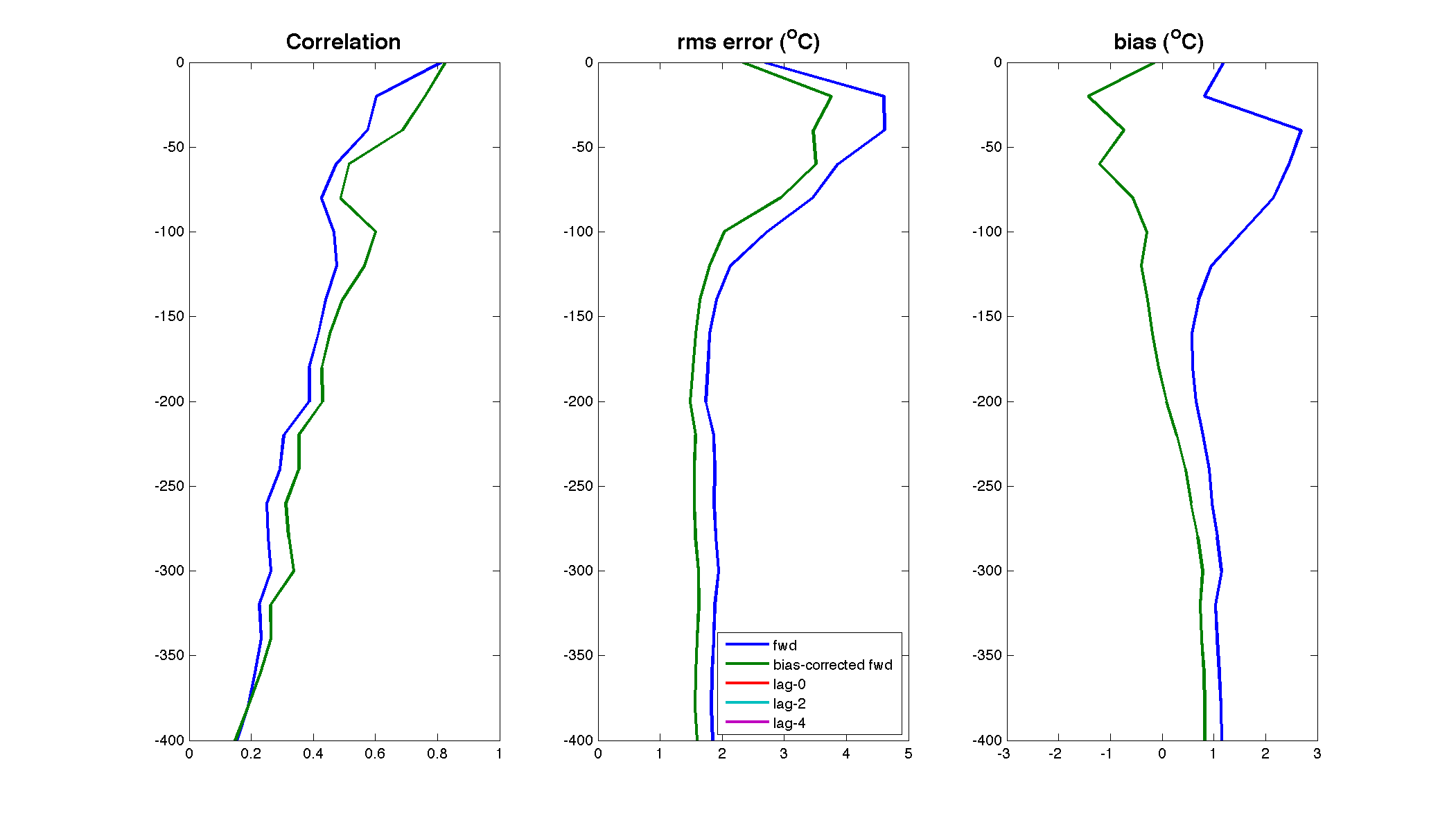 Analysis/forecast skill with respect to subsurface OBS that are NOT assimilated
Temperature
Data assimilation analysis/hindcast
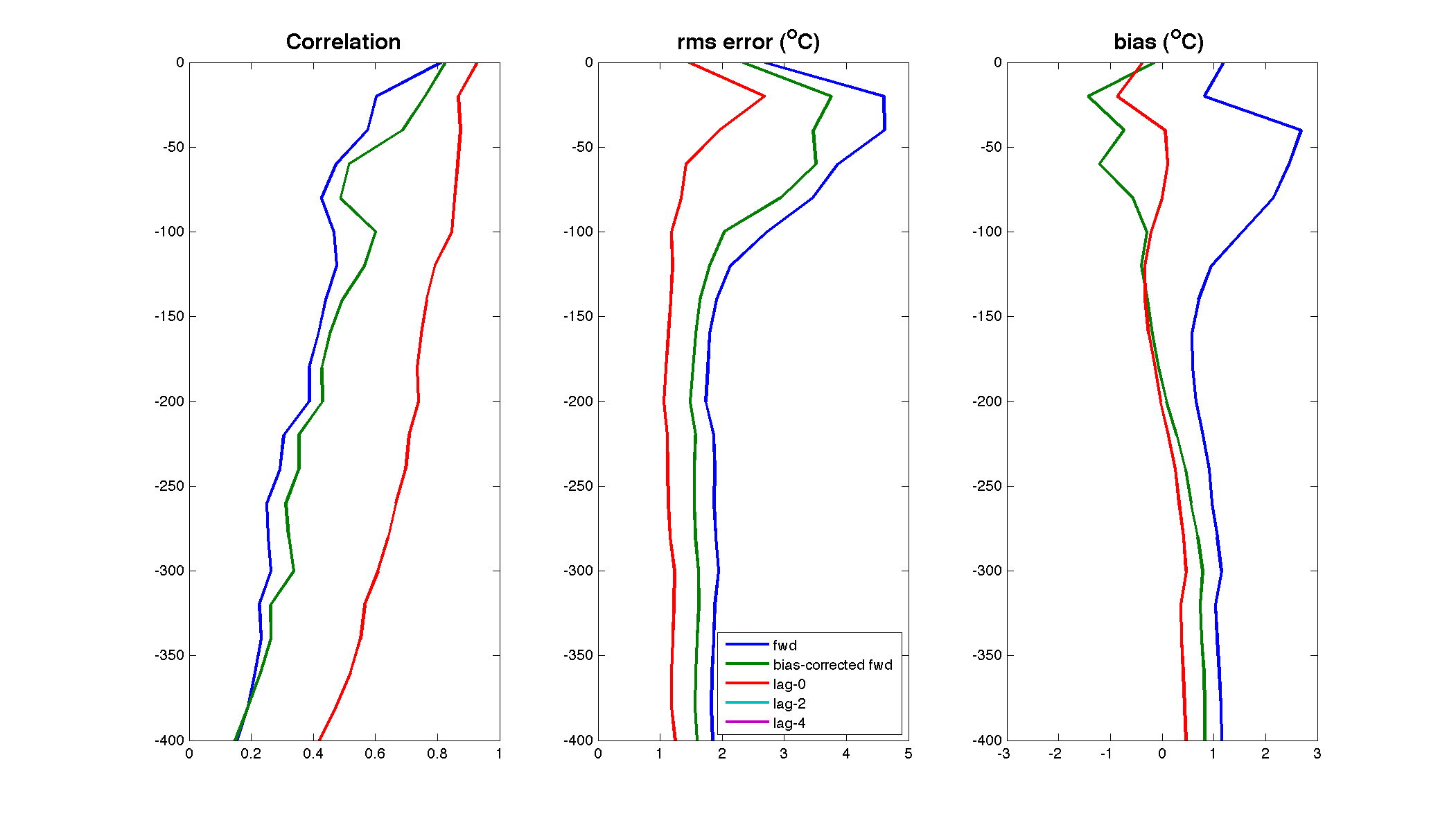 8
Analysis/forecast skill with respect to subsurface OBS that are NOT assimilated
Temperature
2-day forecast
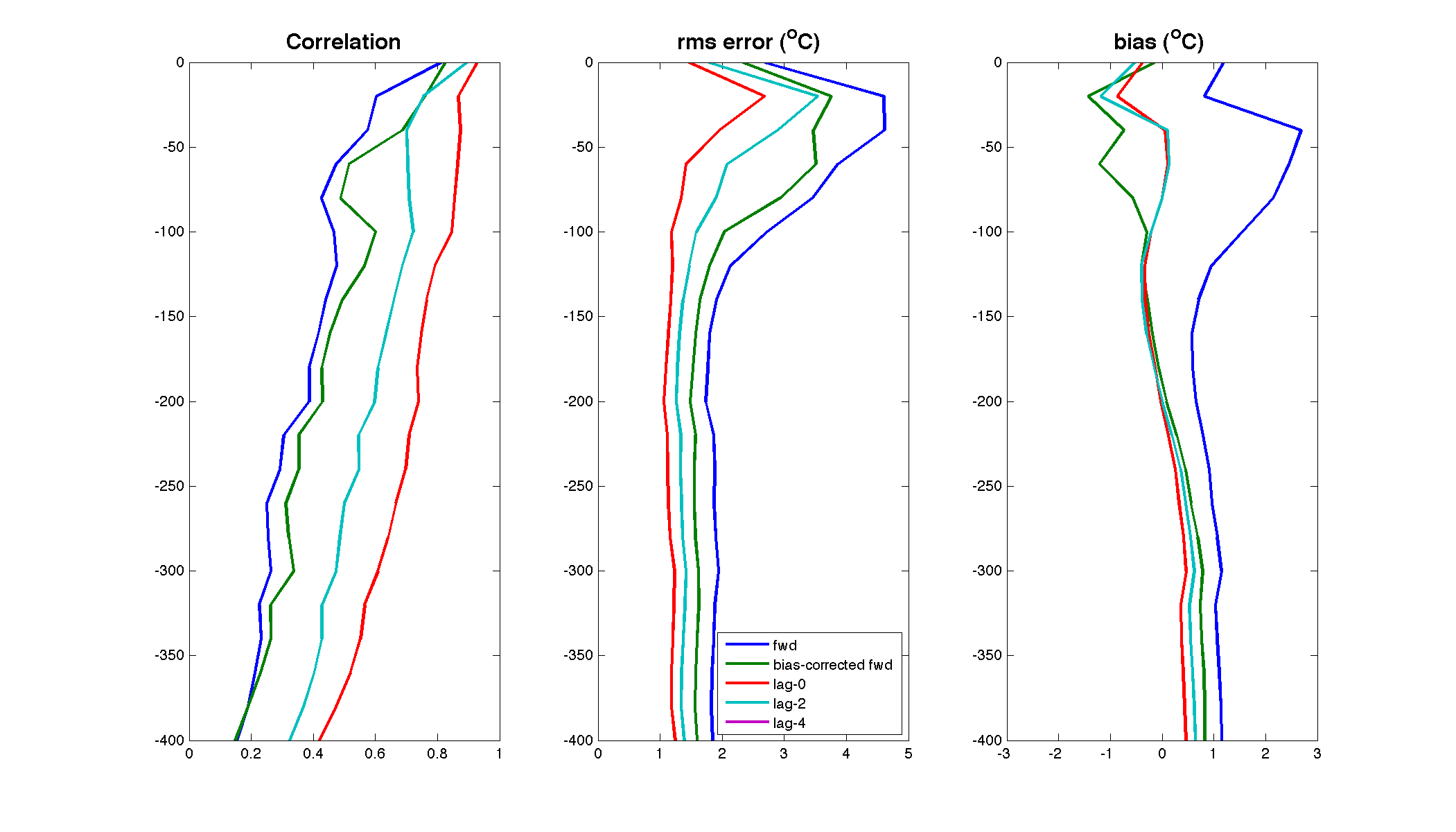 Analysis/forecast skill with respect to subsurface OBS that are NOT assimilated
Temperature
4-day forecast
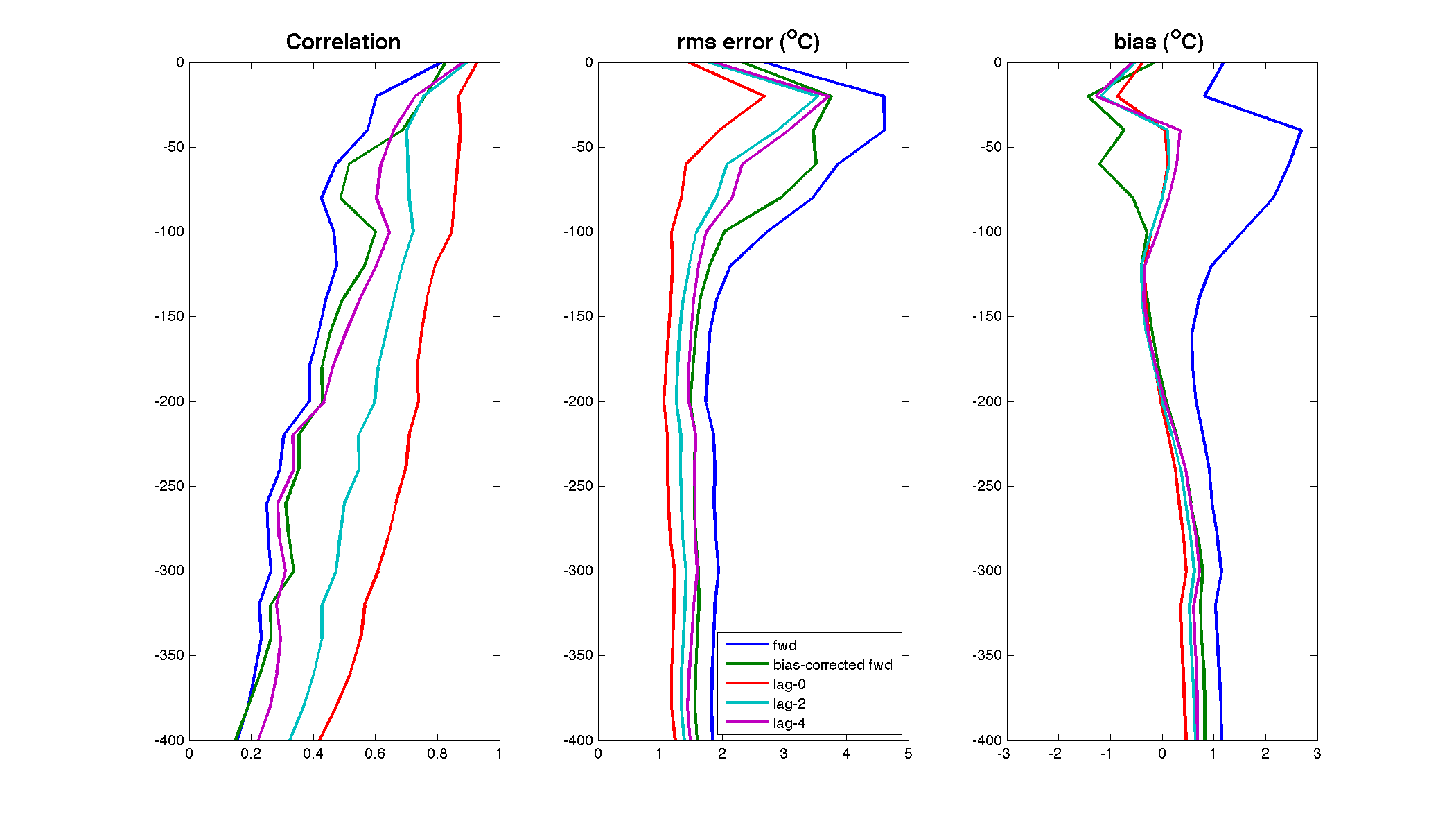 9
Multi-model skill assessment: 7 real time models of the Mid-Atlantic Bight
Comparison to MARACOOS gliders and NMFS CTD surveys in 2010-2011
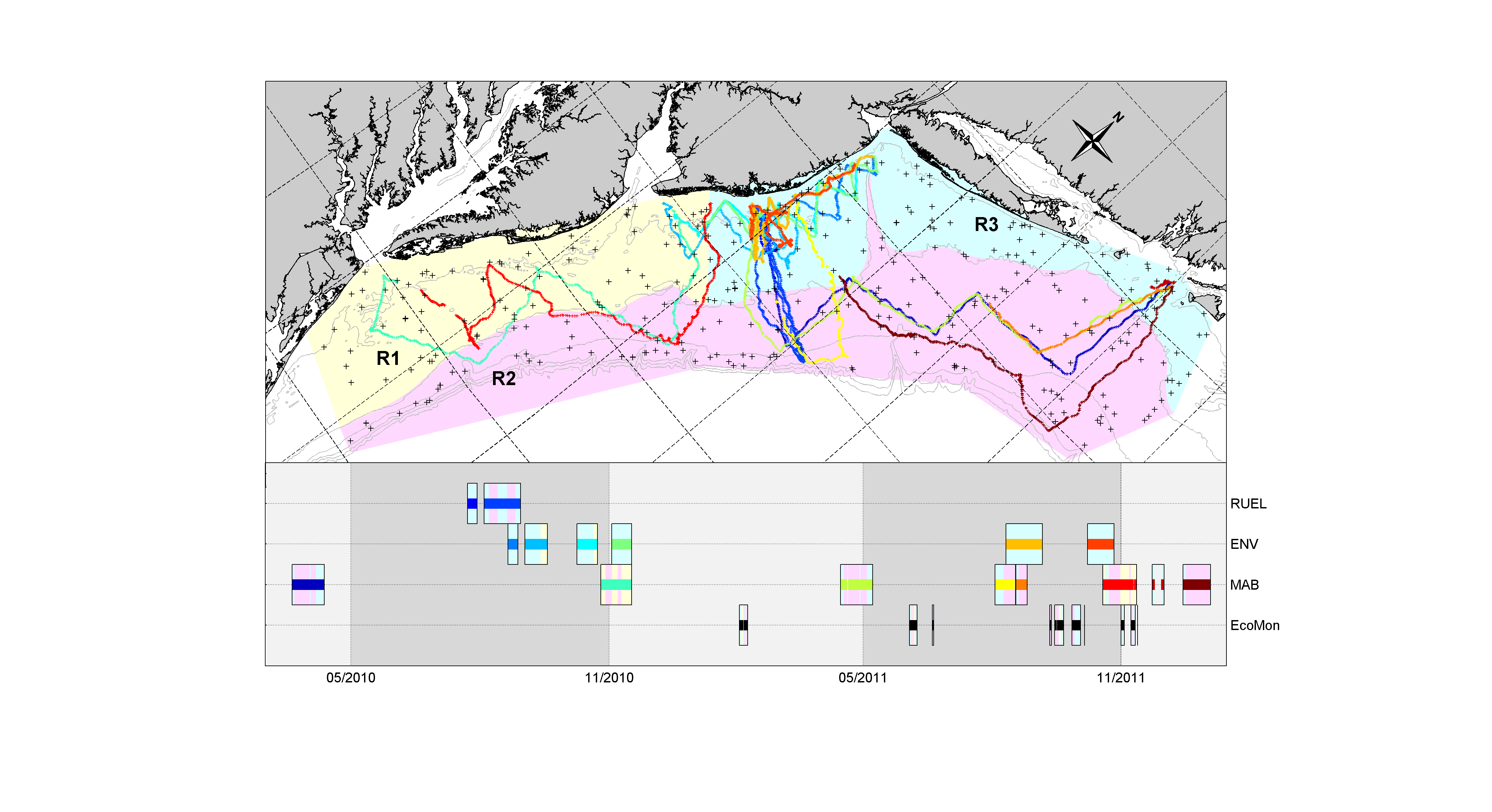 RUEL
ENV
MAB
EcoMon
summer
winter
summer
[Speaker Notes: AUGV tracks (colored lines) and ECOMON CTD stations (+ symbols) in 2010-2011. Geographic sub-regions R1, R2 and R3 are shown by color shading. Timeline panel shows dates of observations grouped by project: Rutgers University Endurance Line (RUEL), New Jersey state environmental agencies (ENV), long range MARACOOS deployments (MAB), and NMFS stock assessment voyages (ECOMON). For each box on the timeline the central line color corresponds to a map track, and the background color the sub-region in which the vehicle was operating at that time. Dark and light grey shading on timeline indicates summer and winter, respectively.]
Multi-model Skill Assessmentusing Coastal Ocean Observing System Data

All analyses – with “DA”
global: HYCOM, Mercator, NCOM
regional: ESPreSSO, NYHOPS, UMassHOPS, COAWST
climatology: MOCHA
MAB March 2010
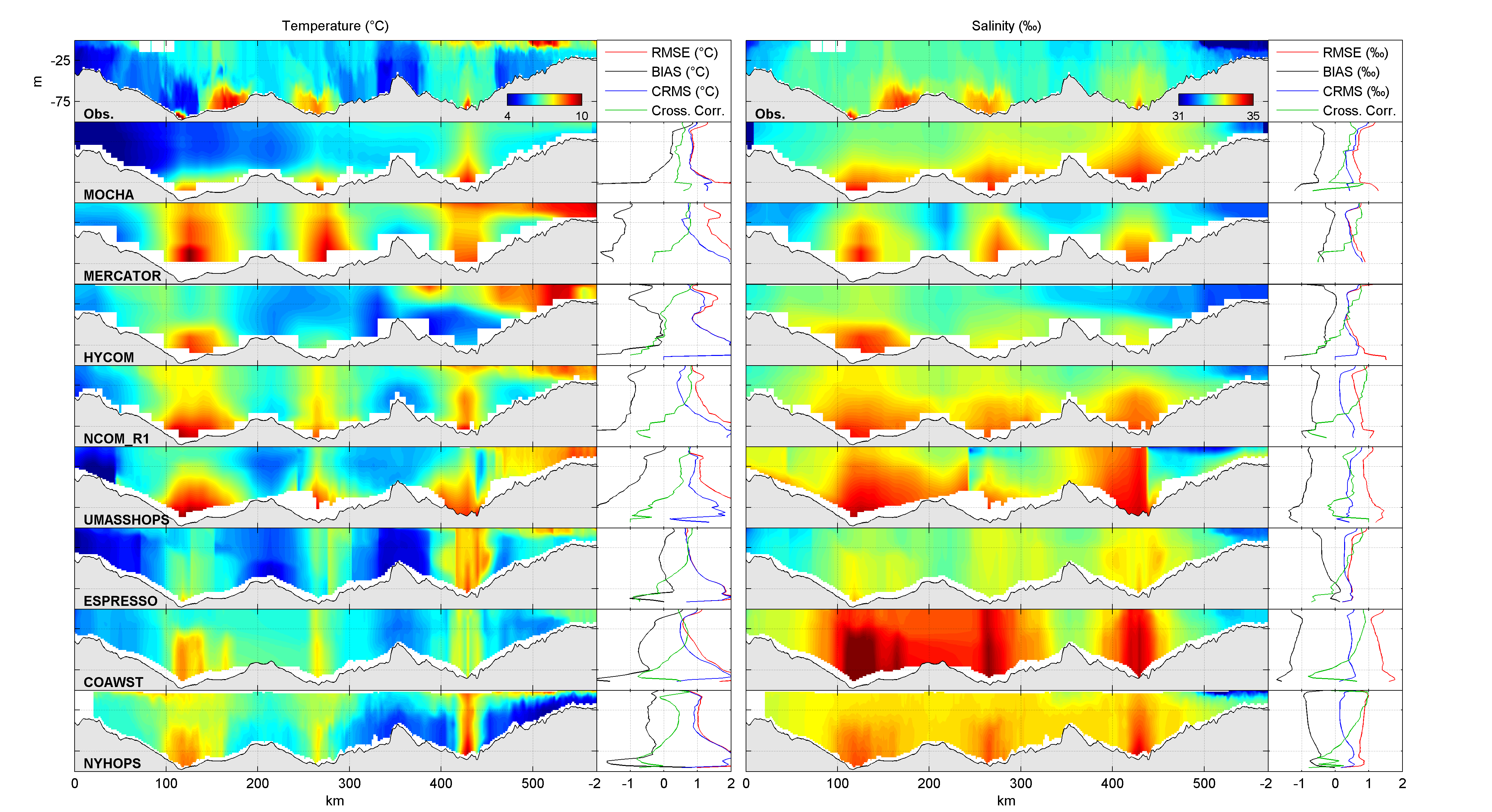 [Speaker Notes: Temperature (left) and salinity (right) versus along-track distance and depth for the MAB AUGV deployment of 04/2010 (see Fig. 1 for trajectory). Top row: reduced resolution observation set obtained following binning described in text. Other rows: Individual model results interpolated to the AUGV track at binned observation times. Model labels are as defined in Table 1. Summary line plots show root mean squared error (RMSE), mean bias (MB), centered root mean squared error (CRMS) and cross-correlation (R) versus depth for each model compared to this set of observations.]
Multi-model skill assessment
Ensemble Mean BIAS (x-axis) and Centered RMS error (y-axis) 
Distance from origin is Root Mean Squared Error (RMSE)                                                                                                       Error bars are 95% conf.
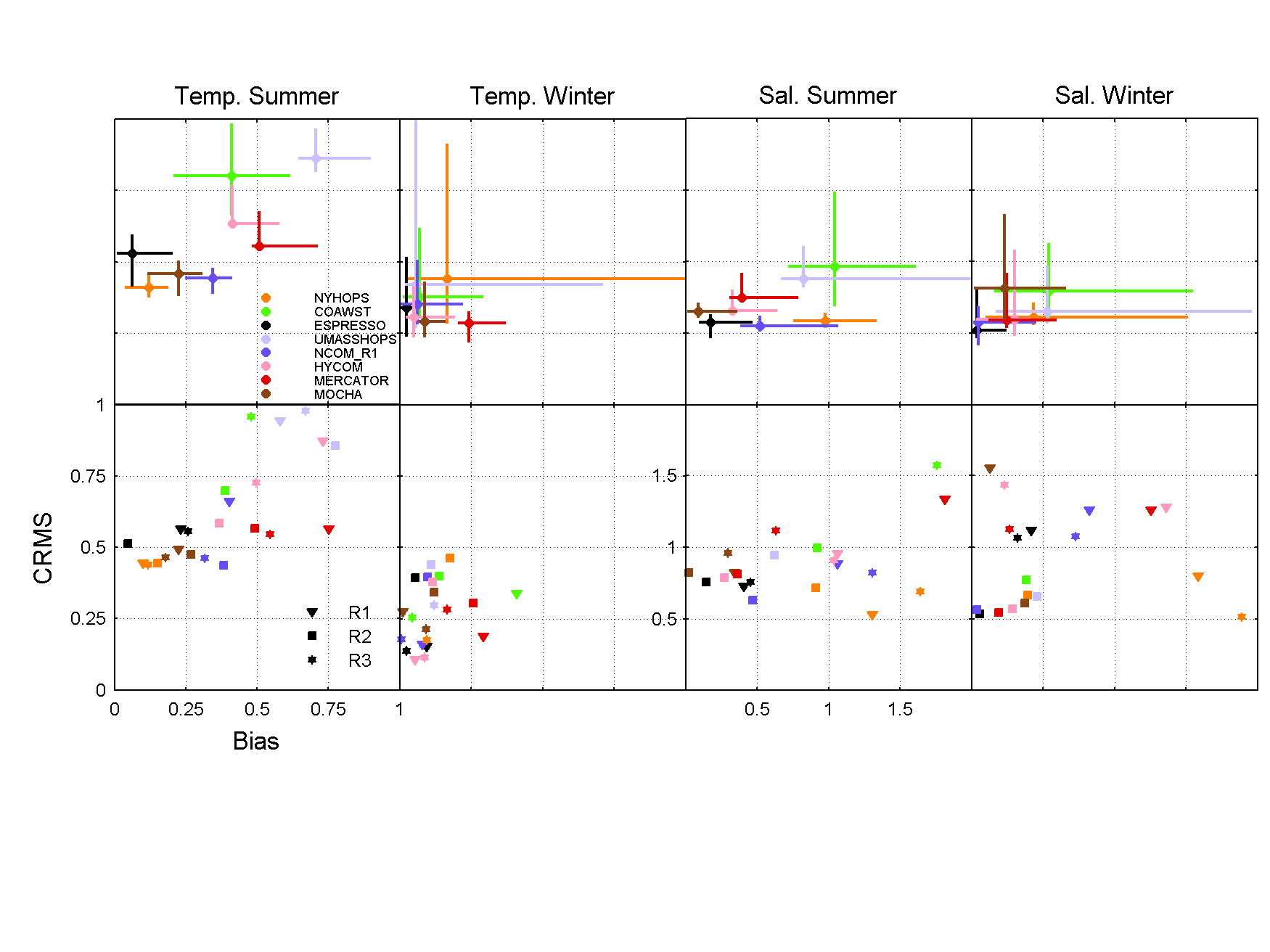 1



0.75




0.5




0.25



0
Centered RMS error
0                  0.25                    0.5                  0.75                     1
Mean BIAS
7
Multi-model skill assessment
Ensemble Mean BIAS (x-axis) and Centered RMS error (y-axis) 
Distance from origin is Root Mean Squared Error (RMSE)                                                                                                       Error bars are 95% conf.
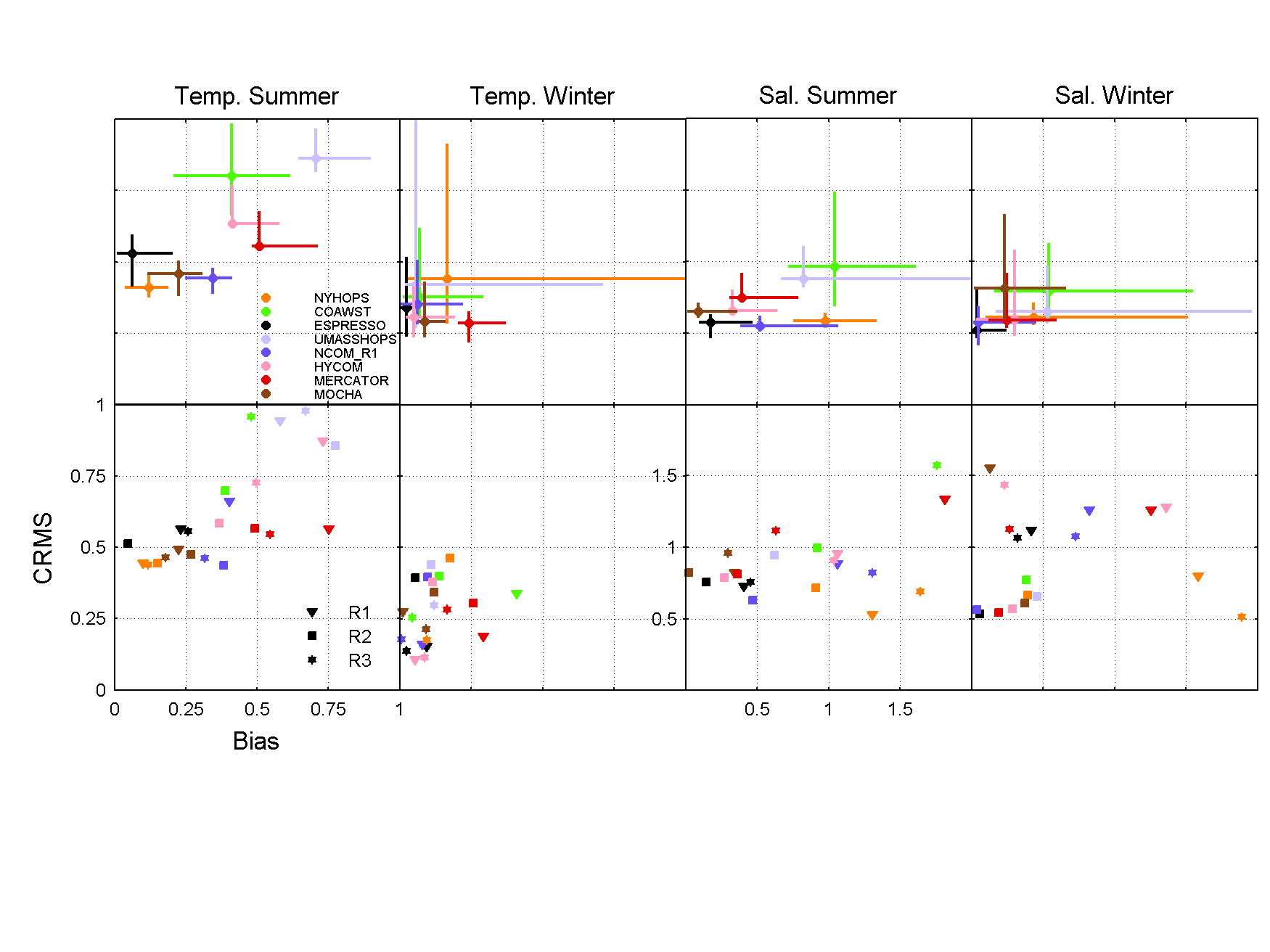 1



0.75




0.5




0.25



0
Centered RMS error
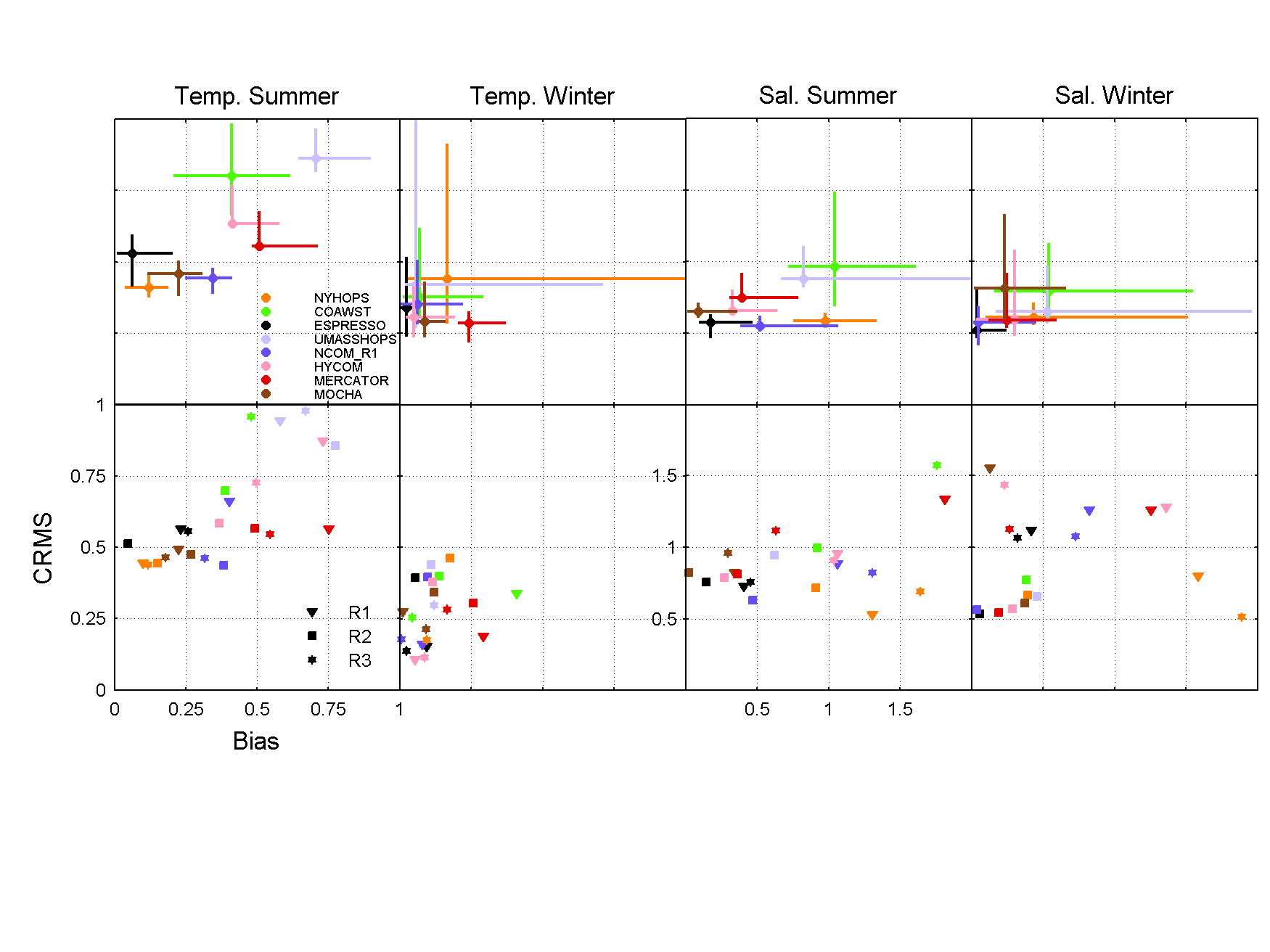 0                  0.25                    0.5                  0.75                     1
Mean BIAS
7
Skill assessment
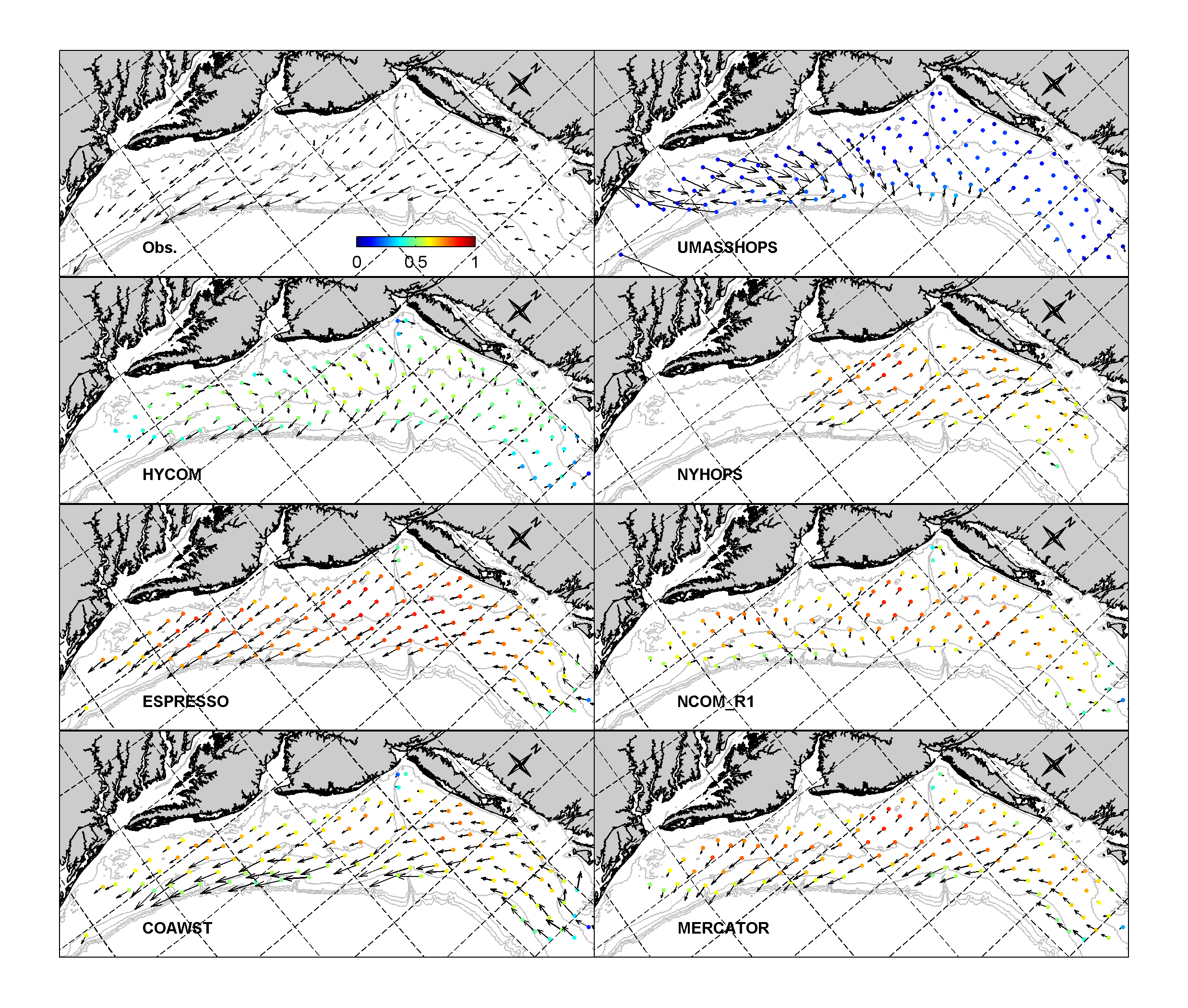 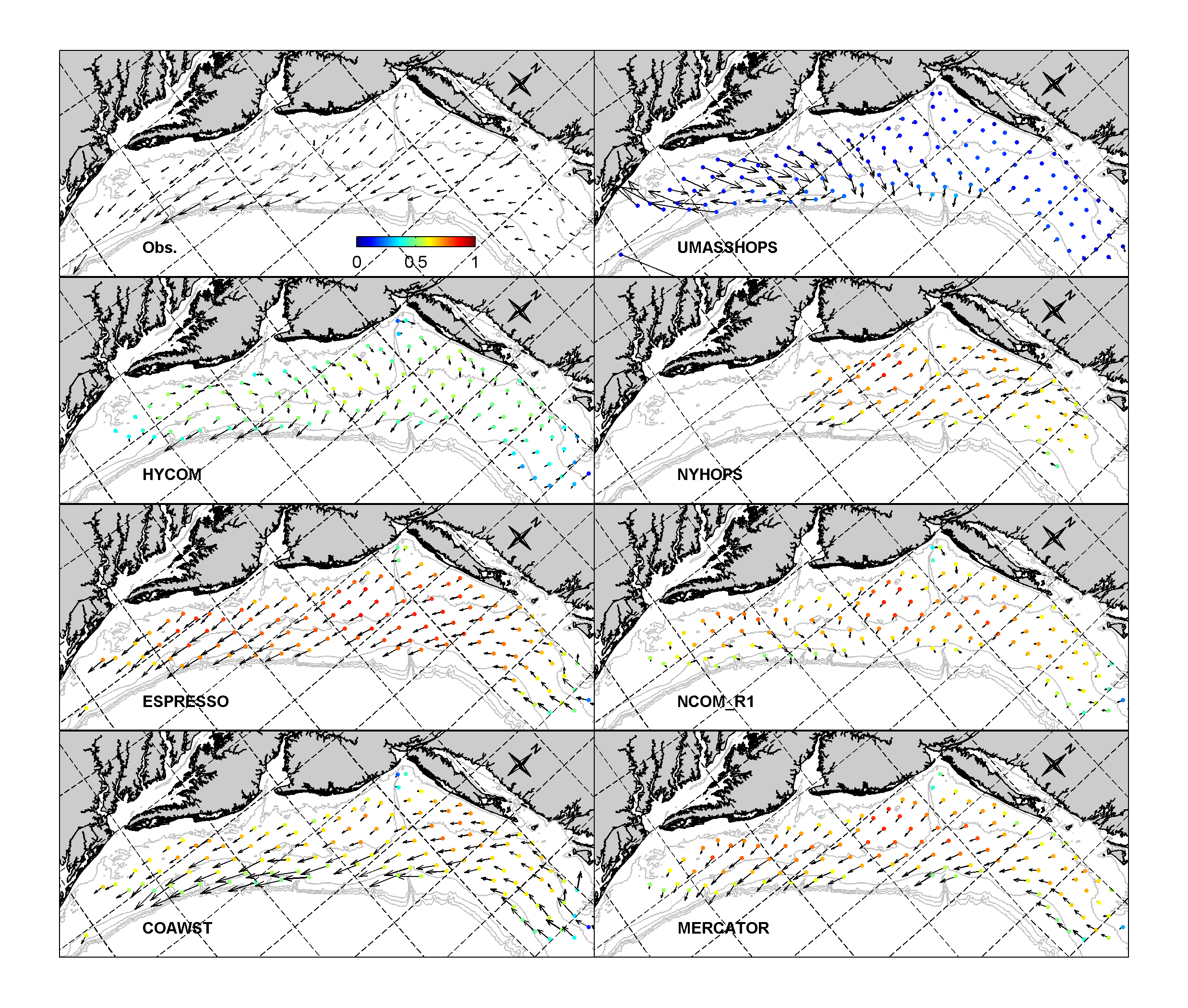 Vectors: 2-year mean surface current compared to CODAR

Color: Magnitude of vector complex correlation (for daily variability)


Notes: ESPreSSO assimilates CODARCOAWST assimilation=nudging 



     Next, GODAE models …
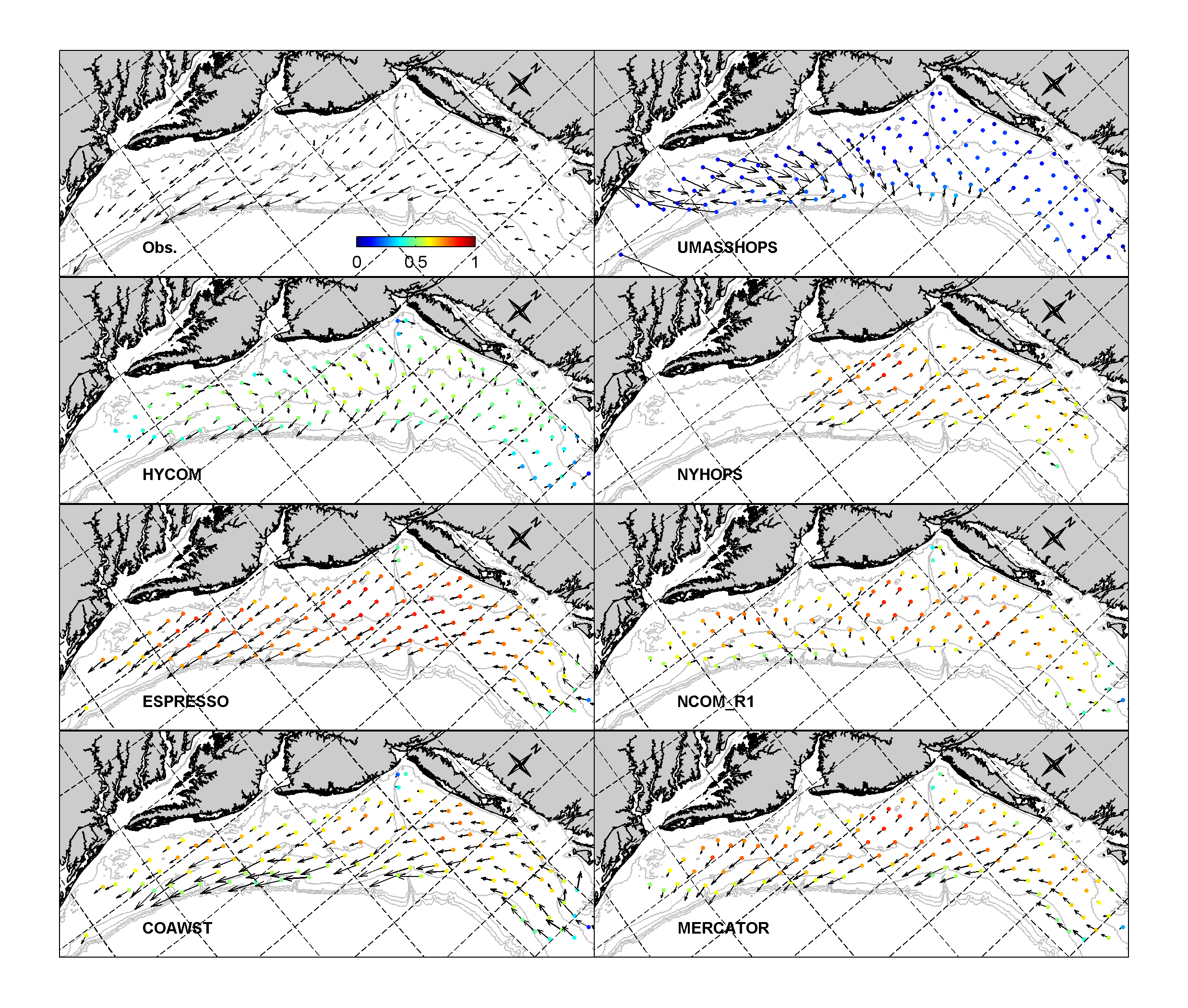 Skill assessment
Vectors: 2-year mean surface current compared to CODAR

Color: Magnitude of vector complex correlation (for daily variability)
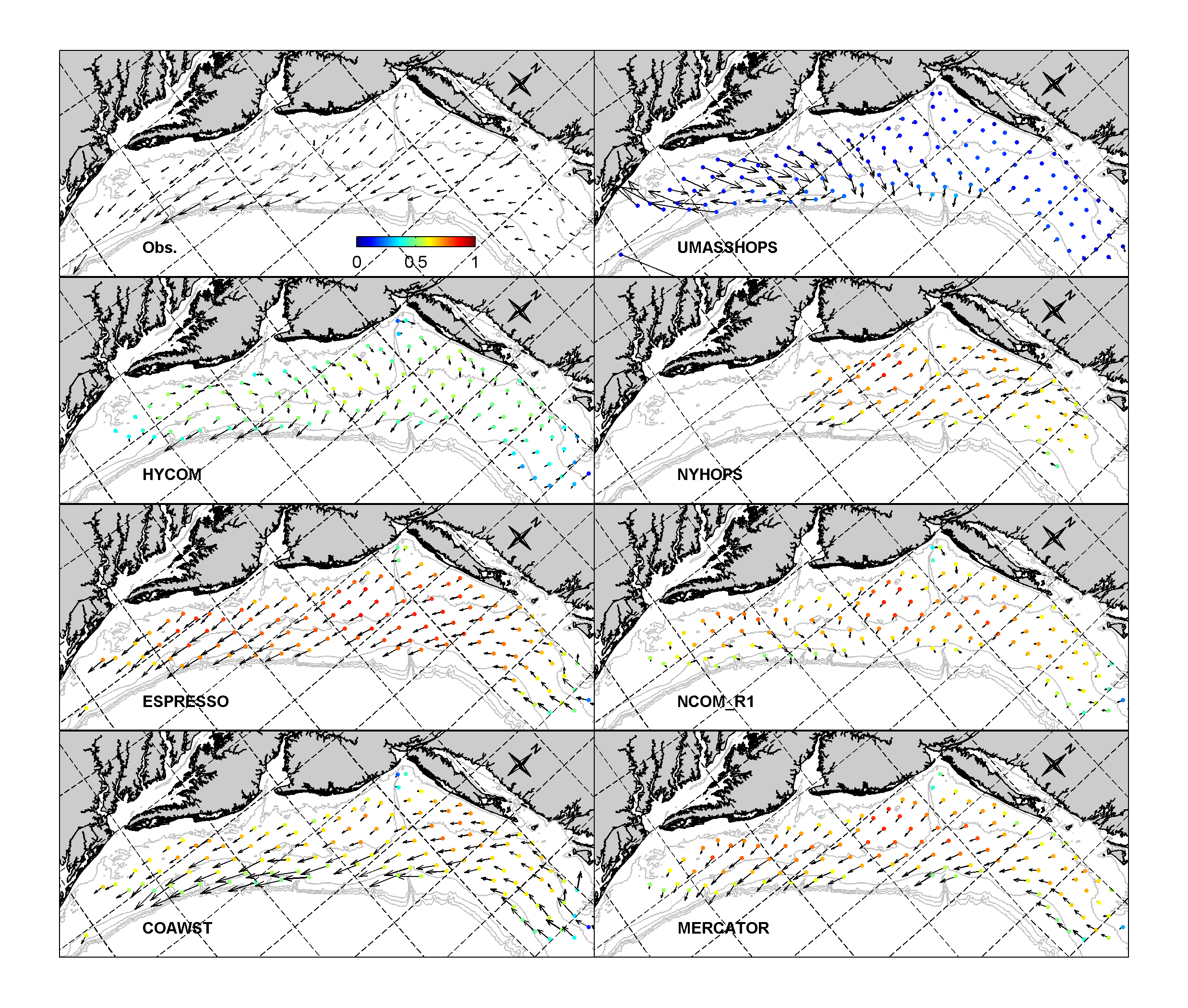 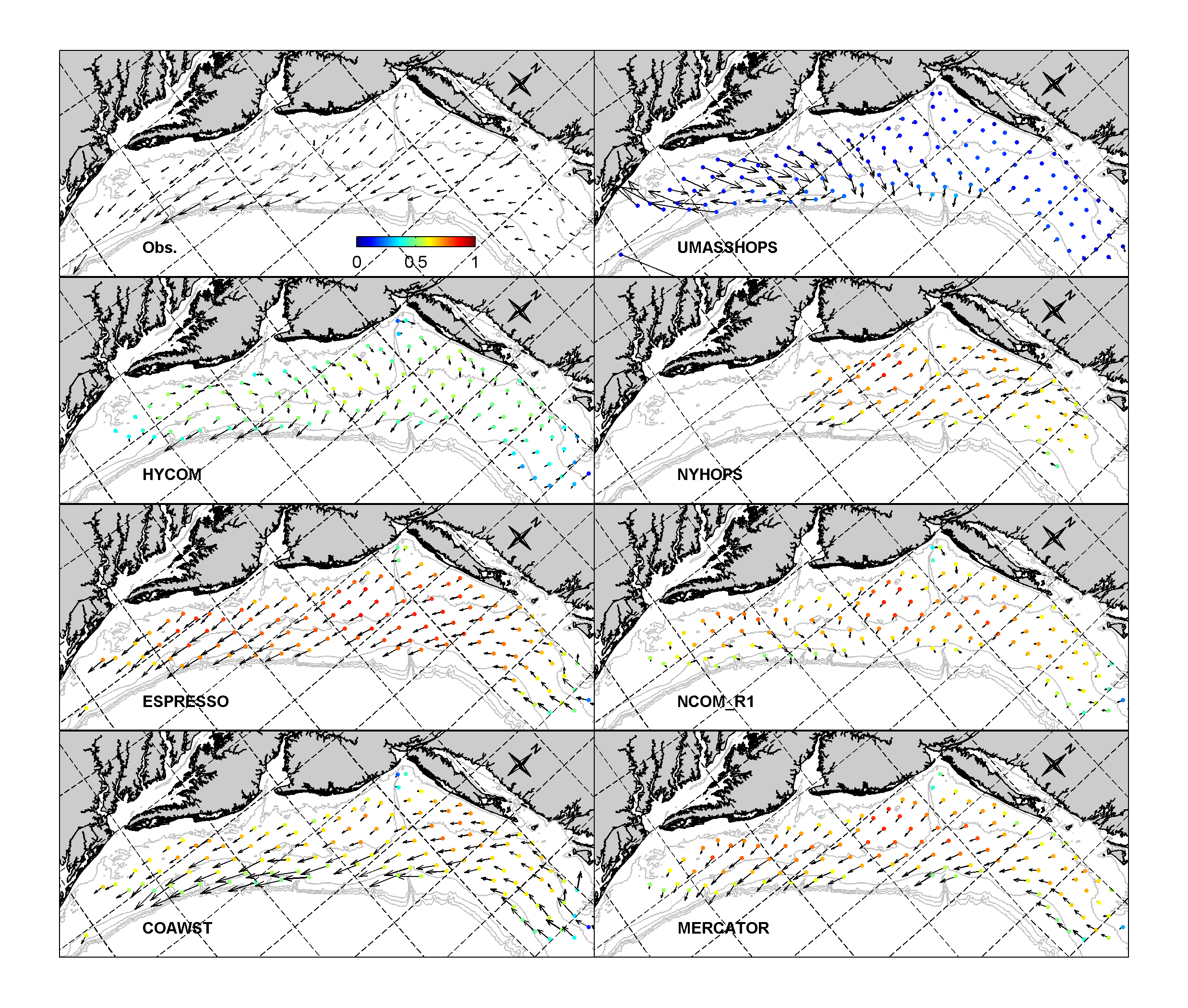 What next?
Observation impact
Some details …
Bias removal
Removing bias from boundary conditions and data is crucial
4D-Var will not converge if it cannot reconcile model and data error
Co-variances embodied in the Adjoint and Tangent Linear physics are incorrect if the  background state is biased
Open Boundary Conditions (T and S) from HYCOM are adjusted by matching mean to regional climatology (MOCHA)
Open boundary sea level and velocity, and regional Mean Dynamic Topography (MDT) are computed using 4D-Var with annual mean observations (climatology)
Bias is problematic for down-scaling
Bias in global data assimilating models compared to a regional climatology:
HYCOM minus Observed oC
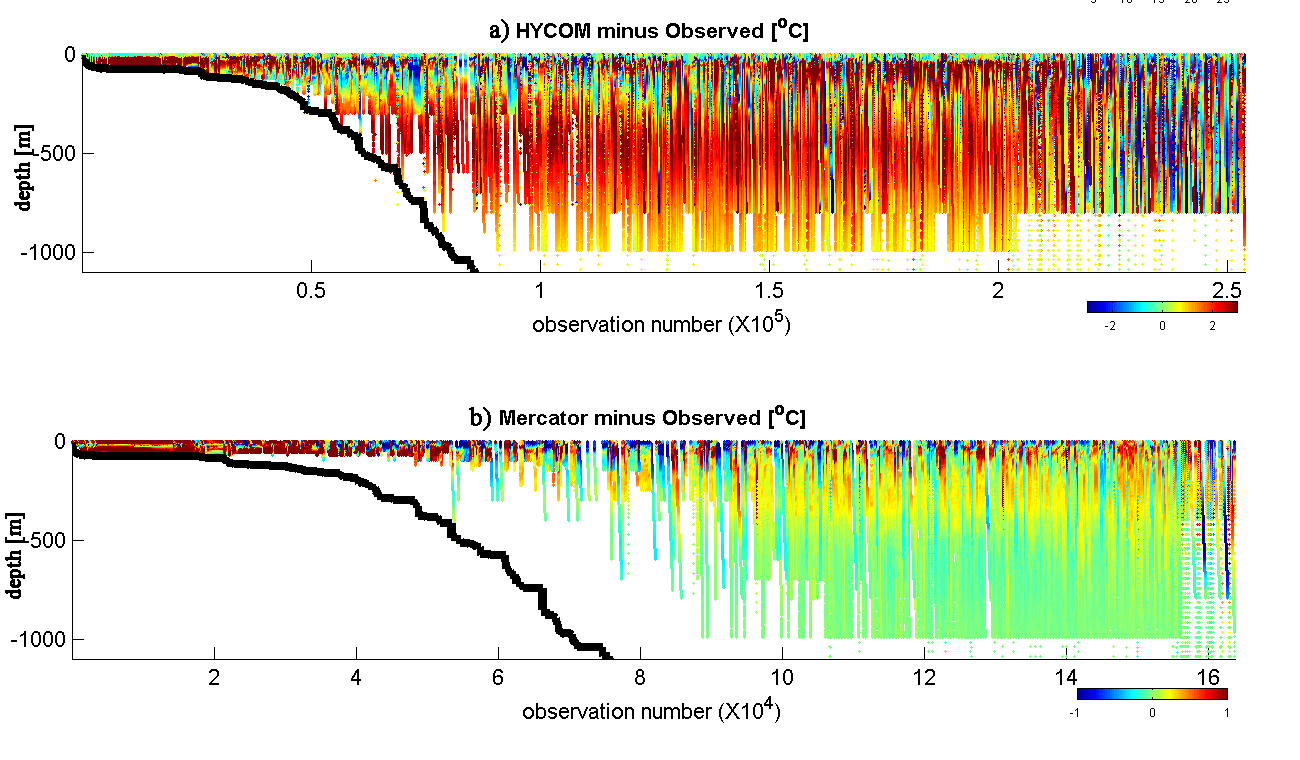 Data (obs. number) sorted by ocean depth in model domain
-2    0    2  oC
MERCATOR minus Observed oC
-1       0       1  oC
[Speaker Notes: Downscaling is hampered by bias in large scale analysis fields.]
4DVAR analysis of mean climatological ocean state
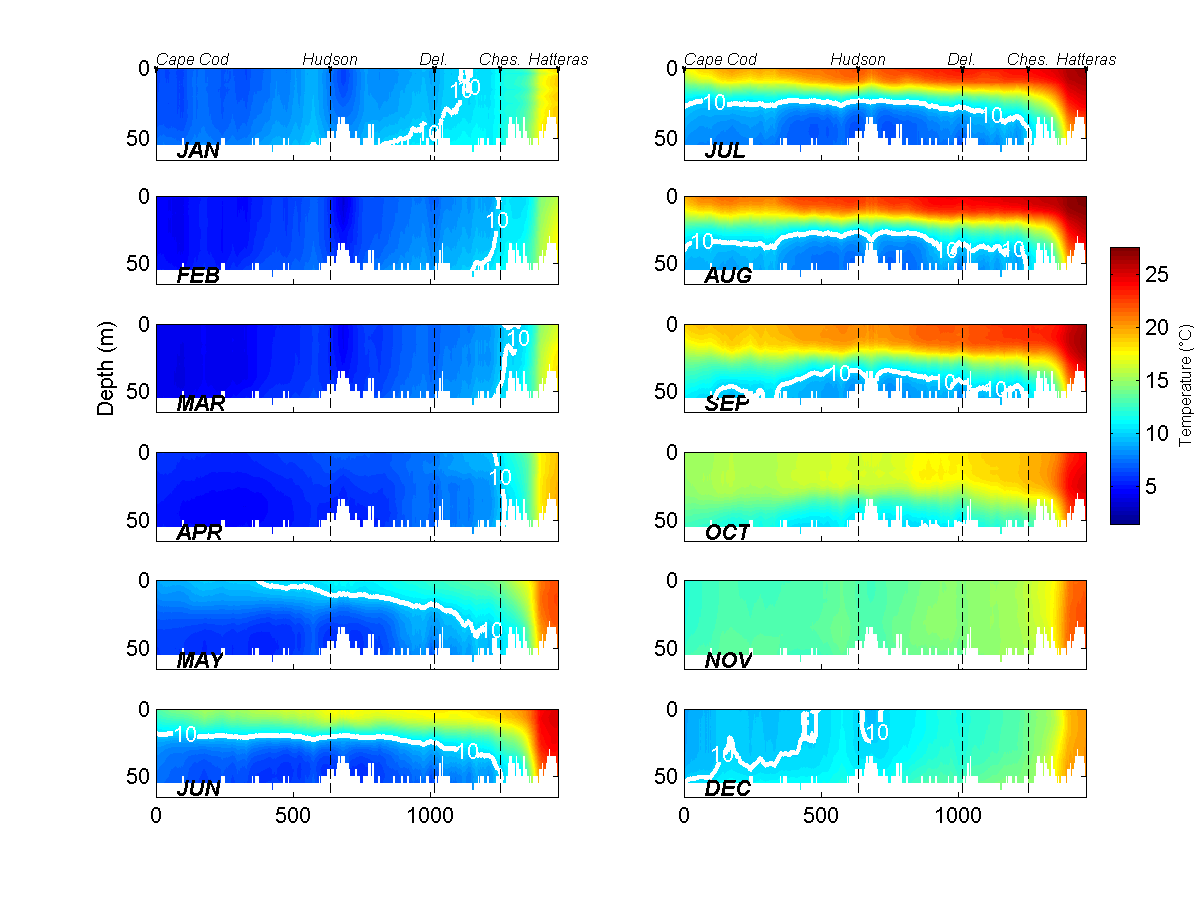 Combine …


High-res regional T/S 
climatology (MOCHA)

with …
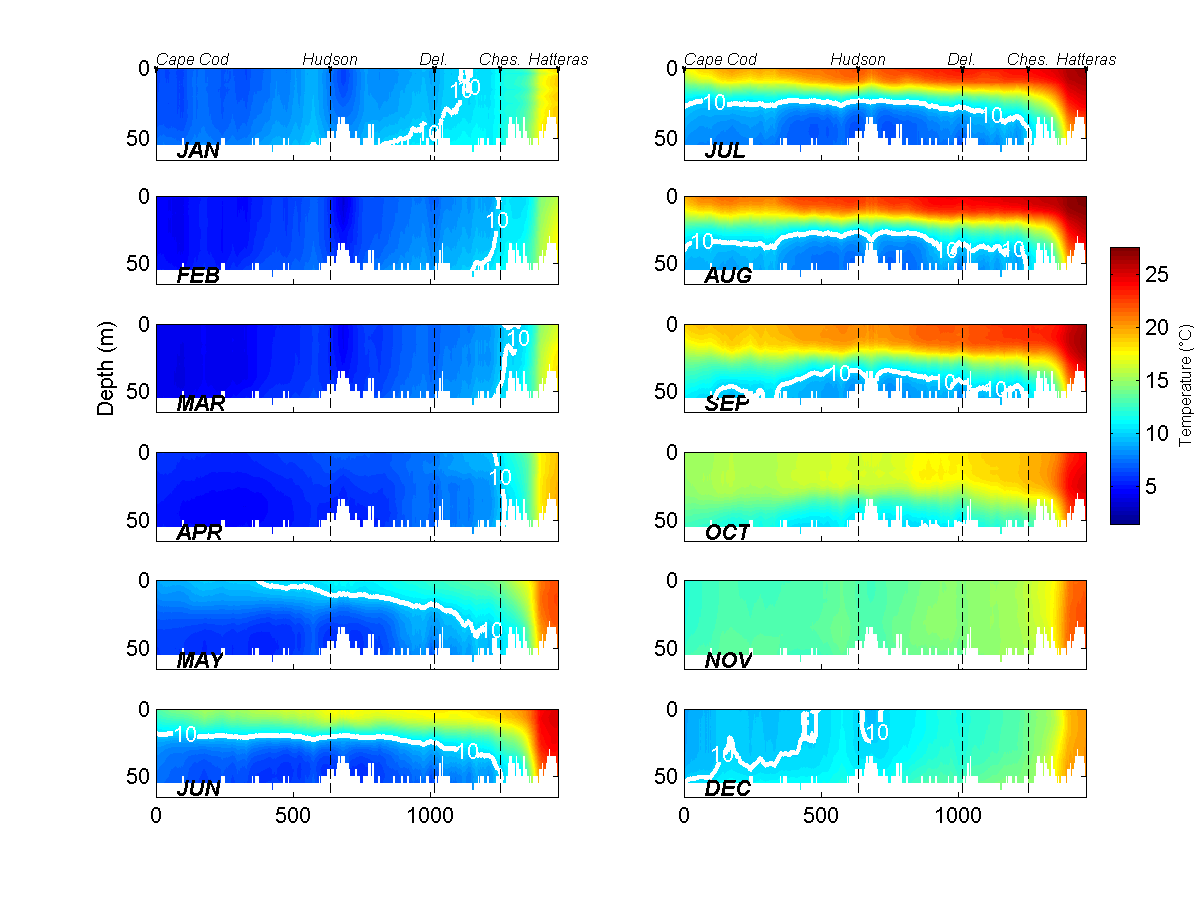 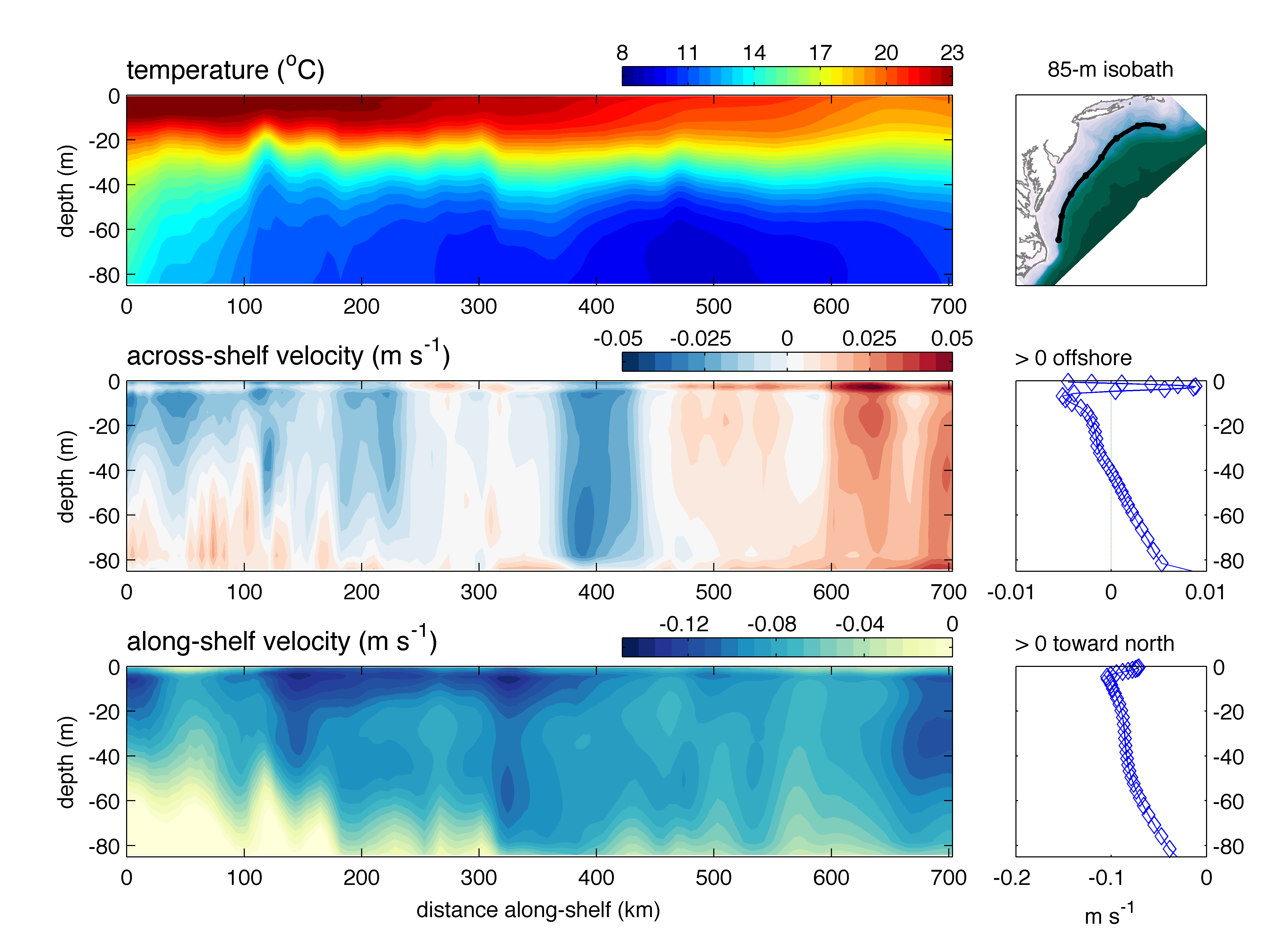 4DVAR analysis of mean climatological ocean state
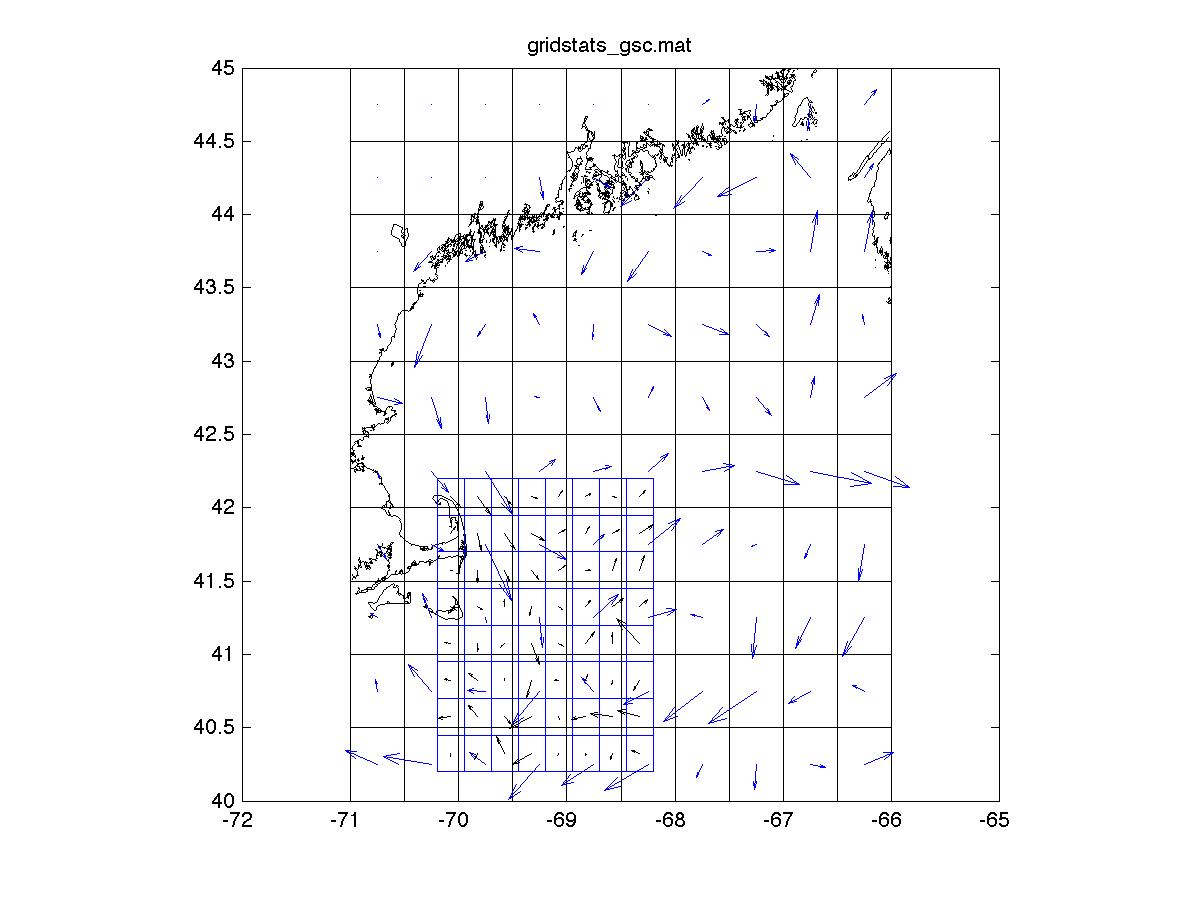 velocity obs. from …                          surface drifters moorings (blue, green)
and ship ADCP (magenta) )               CODAR (red)
















… to get ... >>
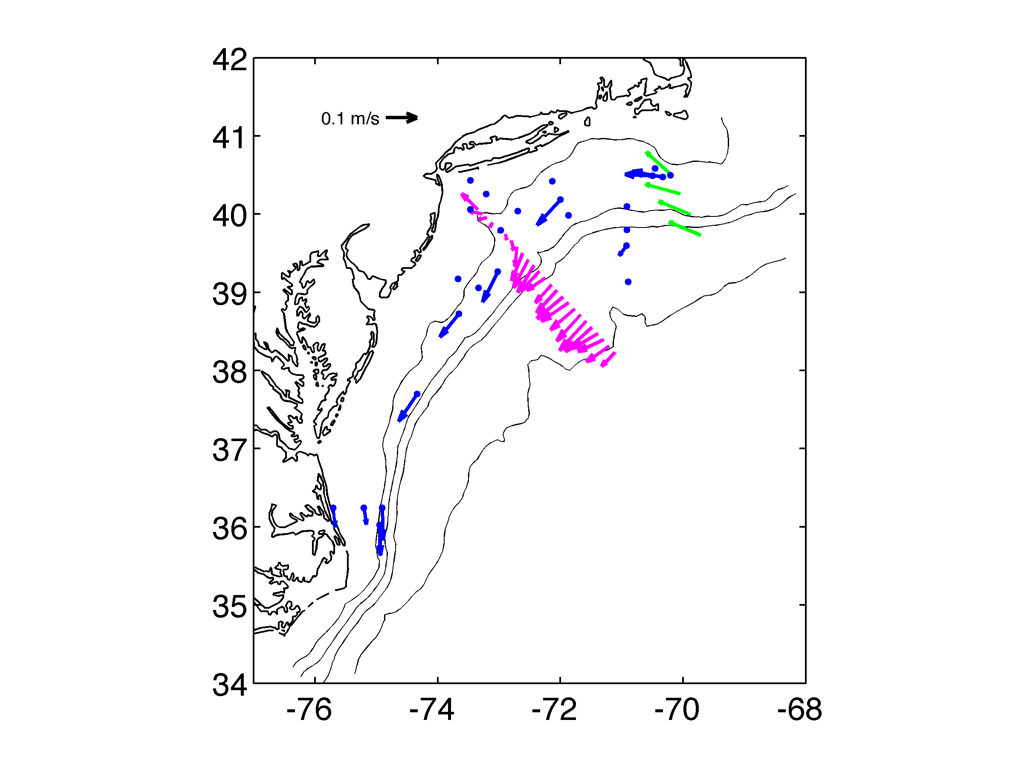 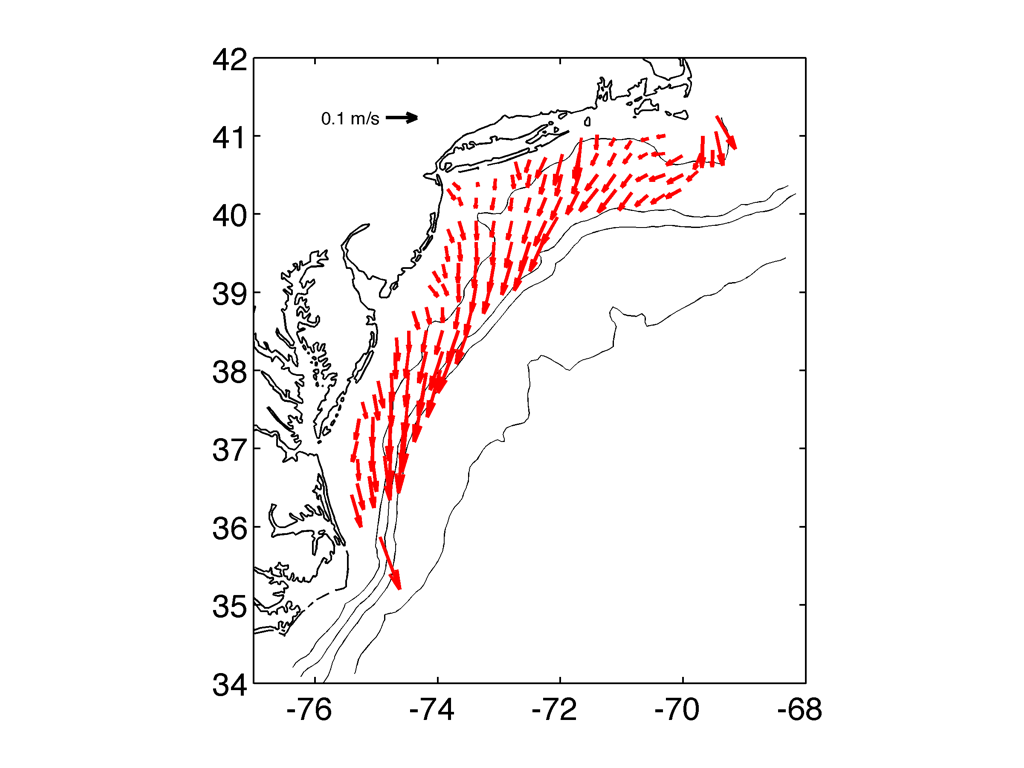 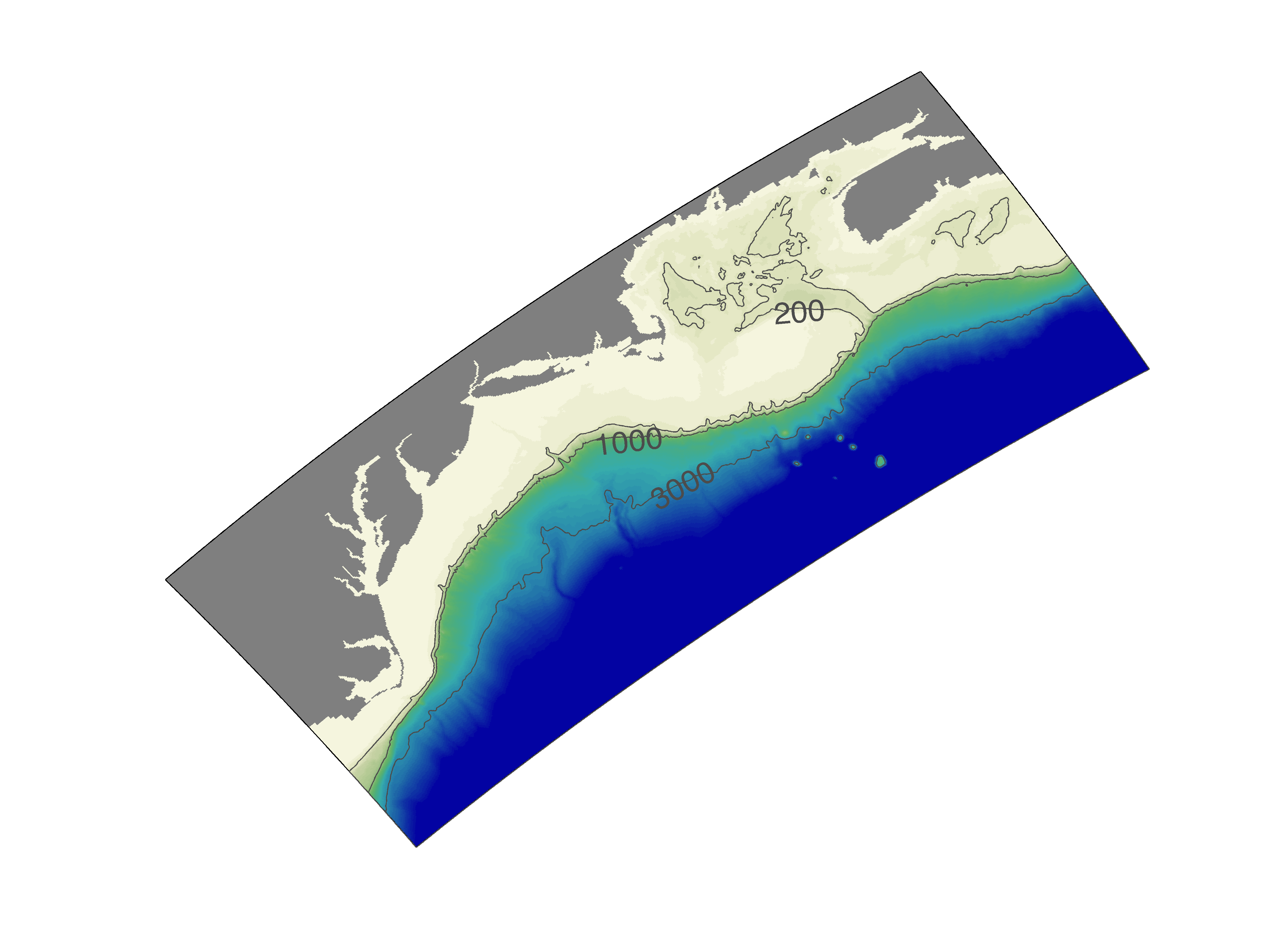 4DVAR analysis of mean climatological ocean state
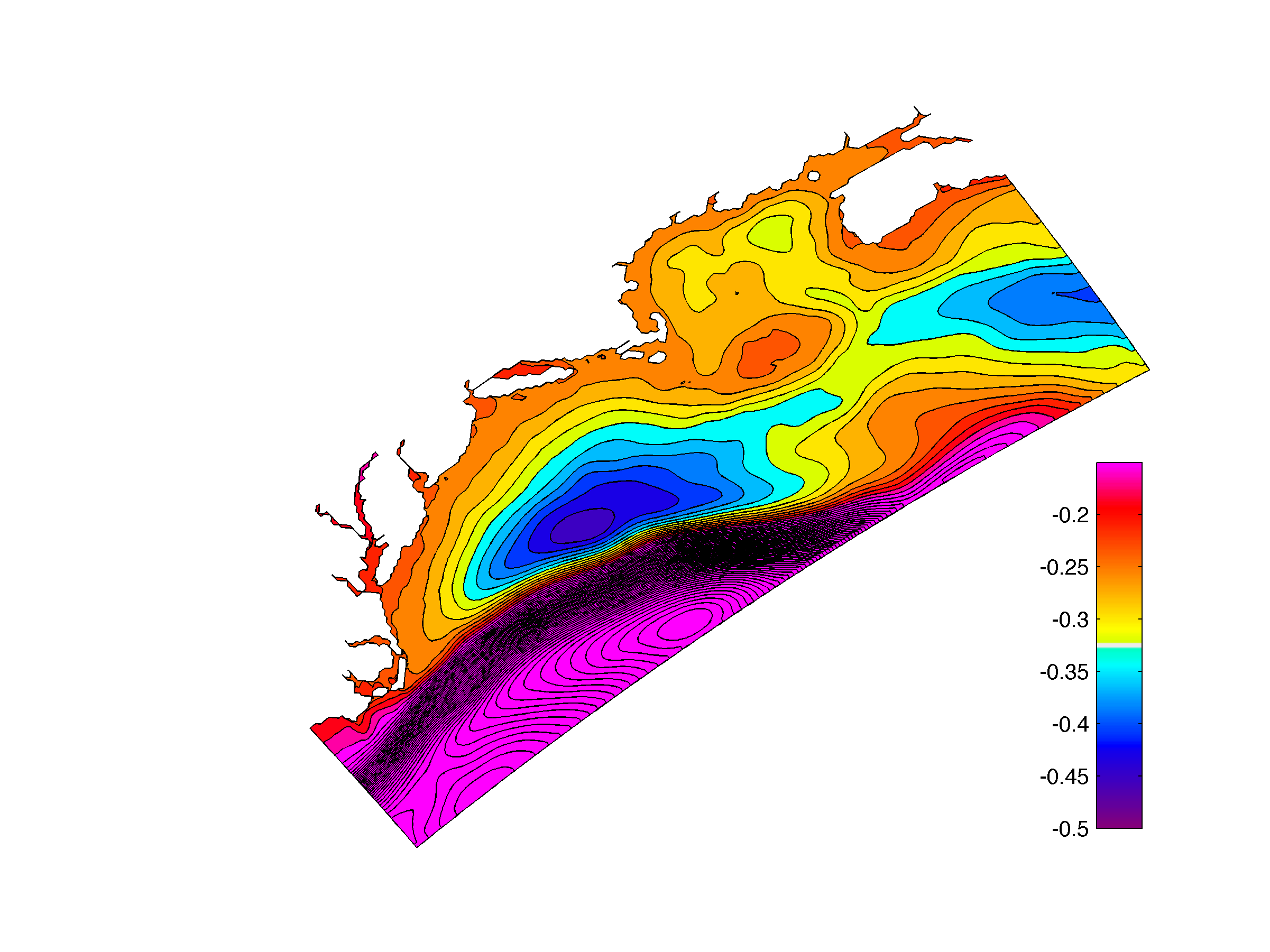 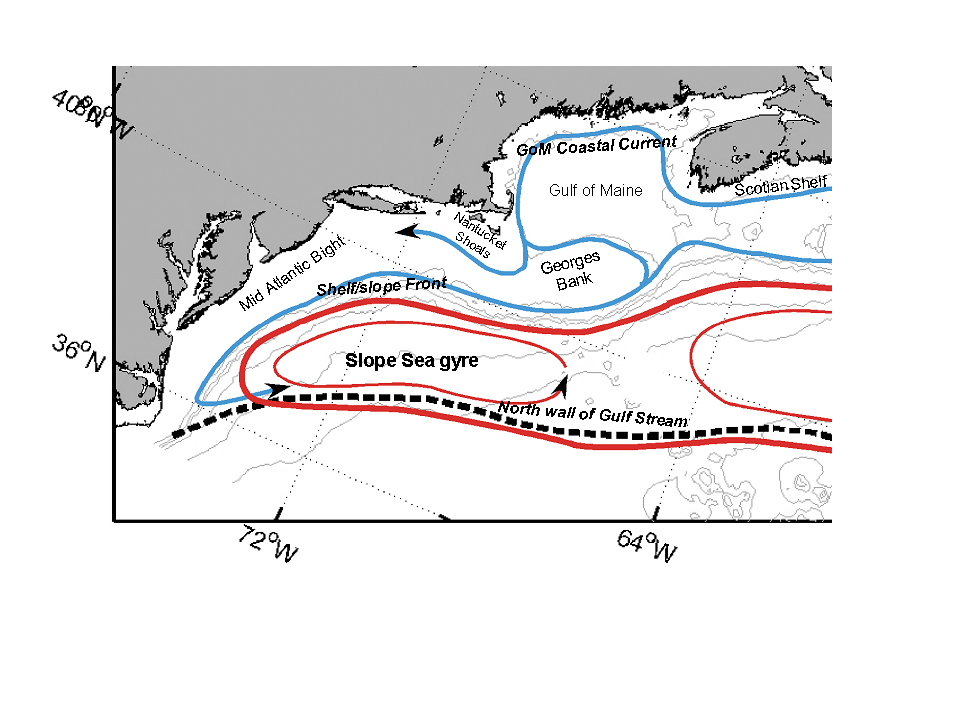 …  a dynamically and kinematically adjusted MDT, and seasonal T,S,u,v for OBC bias removal
Mean Dynamic Topography (MDT) in meters  from ROMS climatological 4DVAR
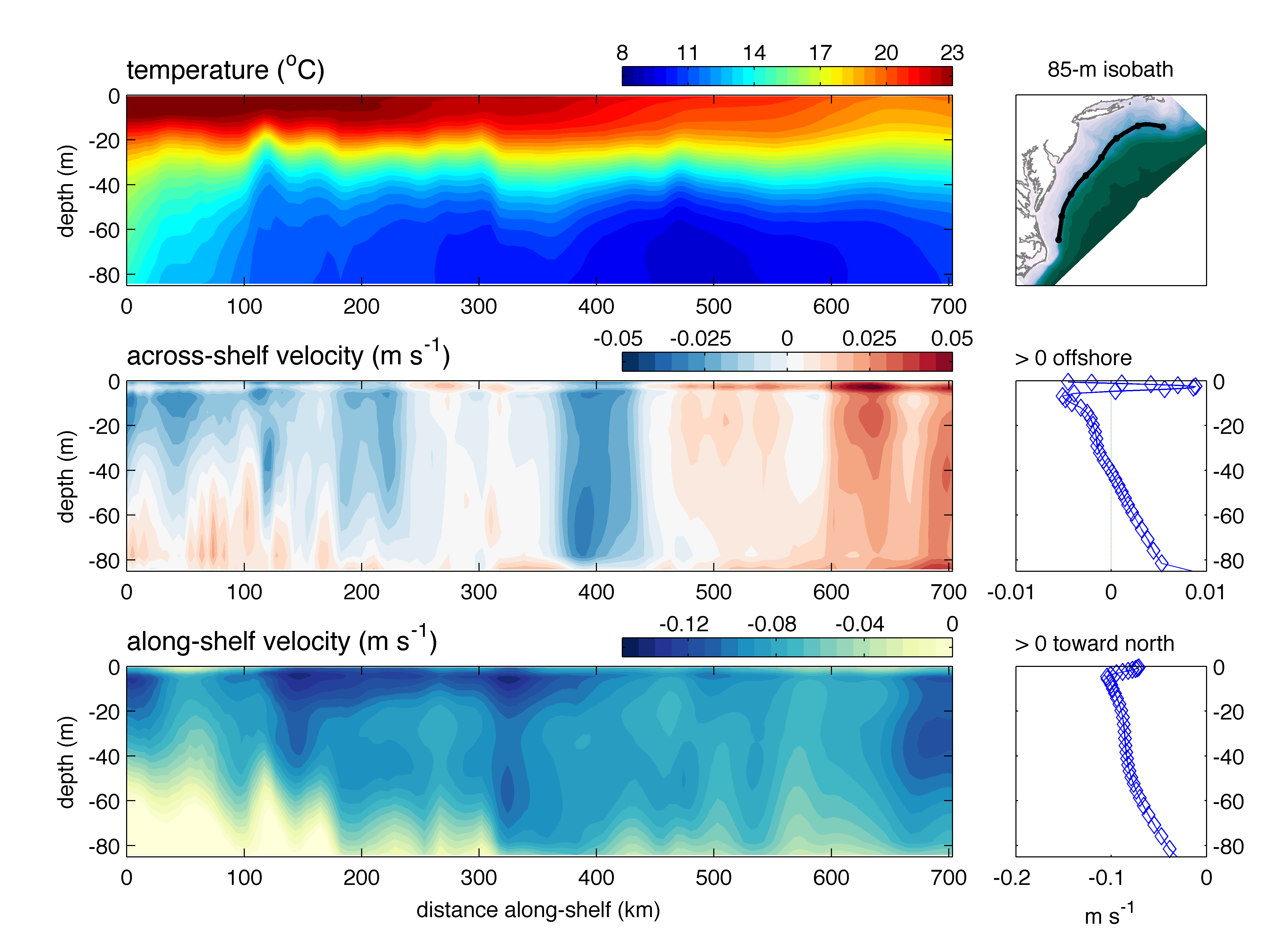 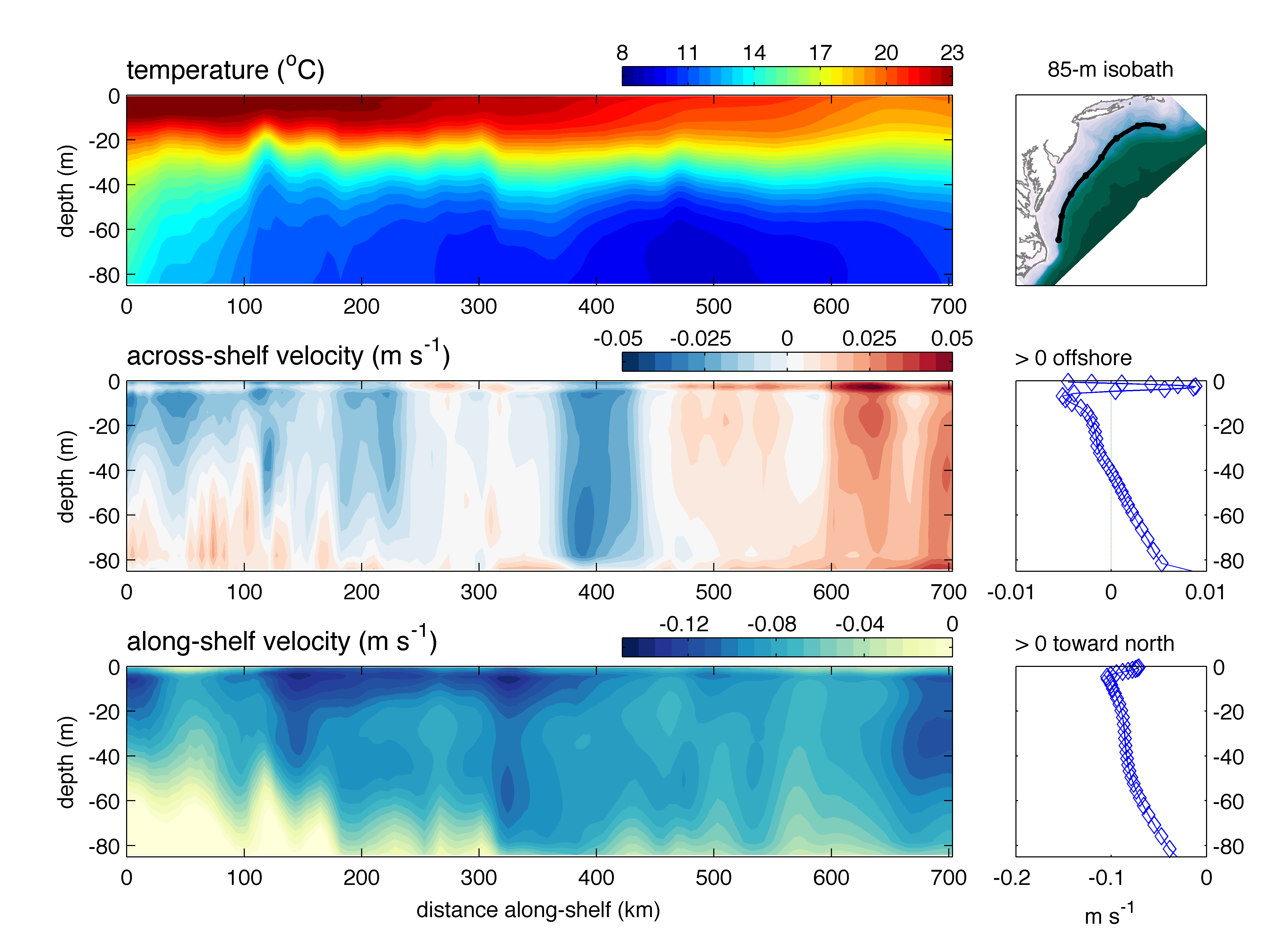 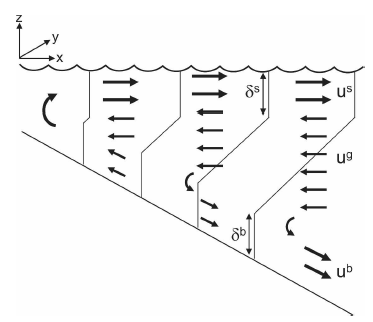 100 m
Lentz (JPO, 2008)
Summary
Rutgers ROMS ESPreSSO and Doppio 4DVAR use all available data from a modern coastal ocean observing system 
Satellite SSH and SST, HF-radar, gliders, Argo, GTS XBT/CTD
More and diverse data is better
Pre-processing for QC; tides in altimetry; binning to independent obs. 
OBC bias removal essential: use mean state from 4DVAR-based climatology
Data ingest and output  exploits web services (OPeNDAP/THREDDS) and interoperability of data conventions (CDM, CF-conventions, NetCDF/HDF) 
Useful skill for real-time applications
4 days for temperature and salinity;  1-2 days for velocity
Output of full model solution to THREDDS/FMRC Forecast Model Run Collection
Surface currents to U.S. Coast Guard; Bottom temperatures to NOAA Fisheries
Development path
Observation Impact analysis using variational tools
Nesting (with 4DVAR)
Representer-based observing system design/operation (for OOI Pioneer)
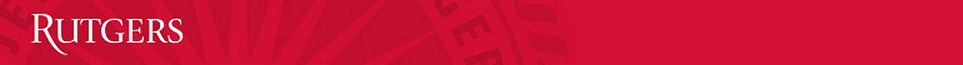 ROMS User Workshop, Hobart, Australia17-20 October 2016